การใช้งาน Google Apps เพื่อการบริหารจัดการเอกสาร
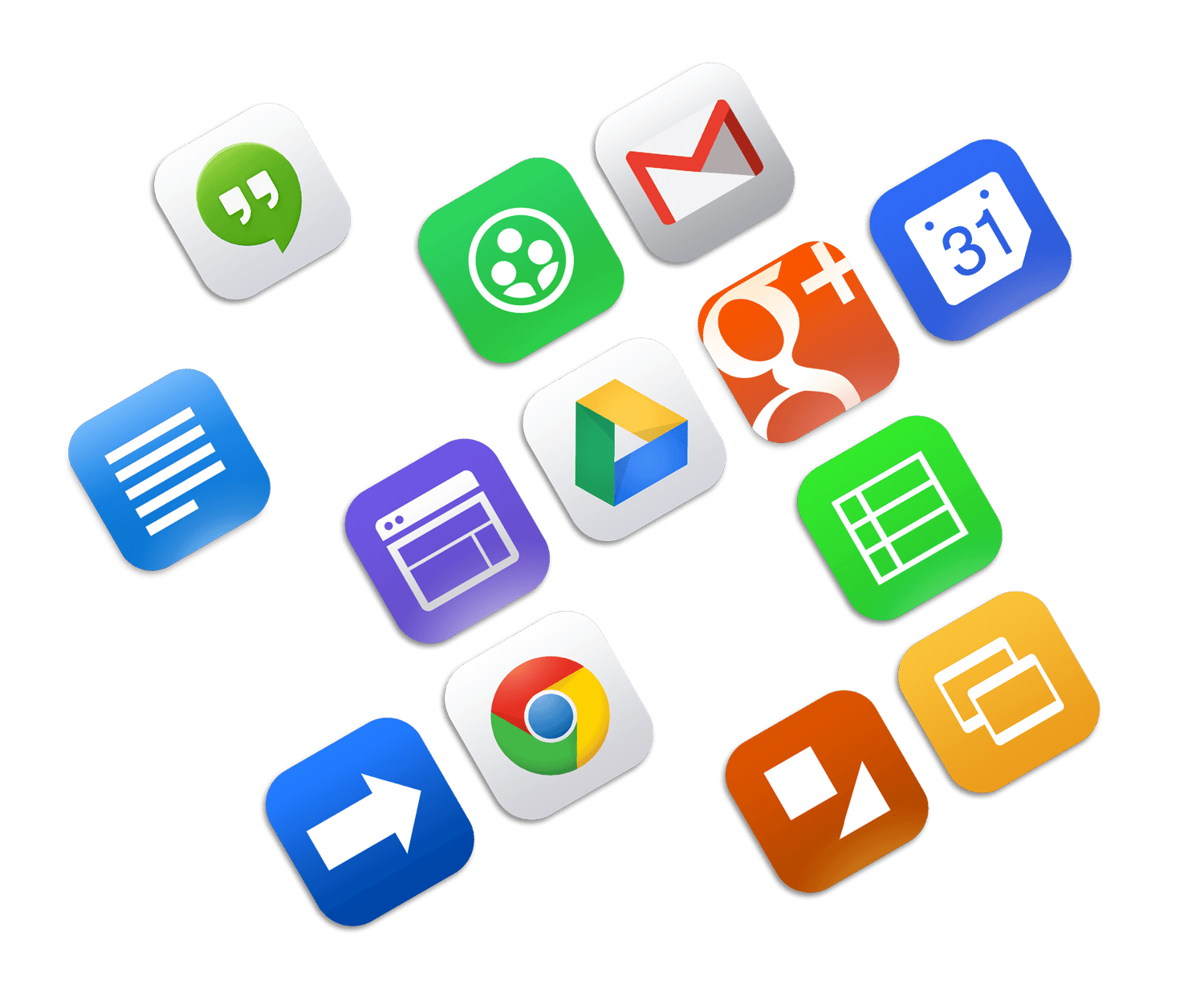 Google Form, Google Sheet, Google Calendar, Google Drive
Google Form
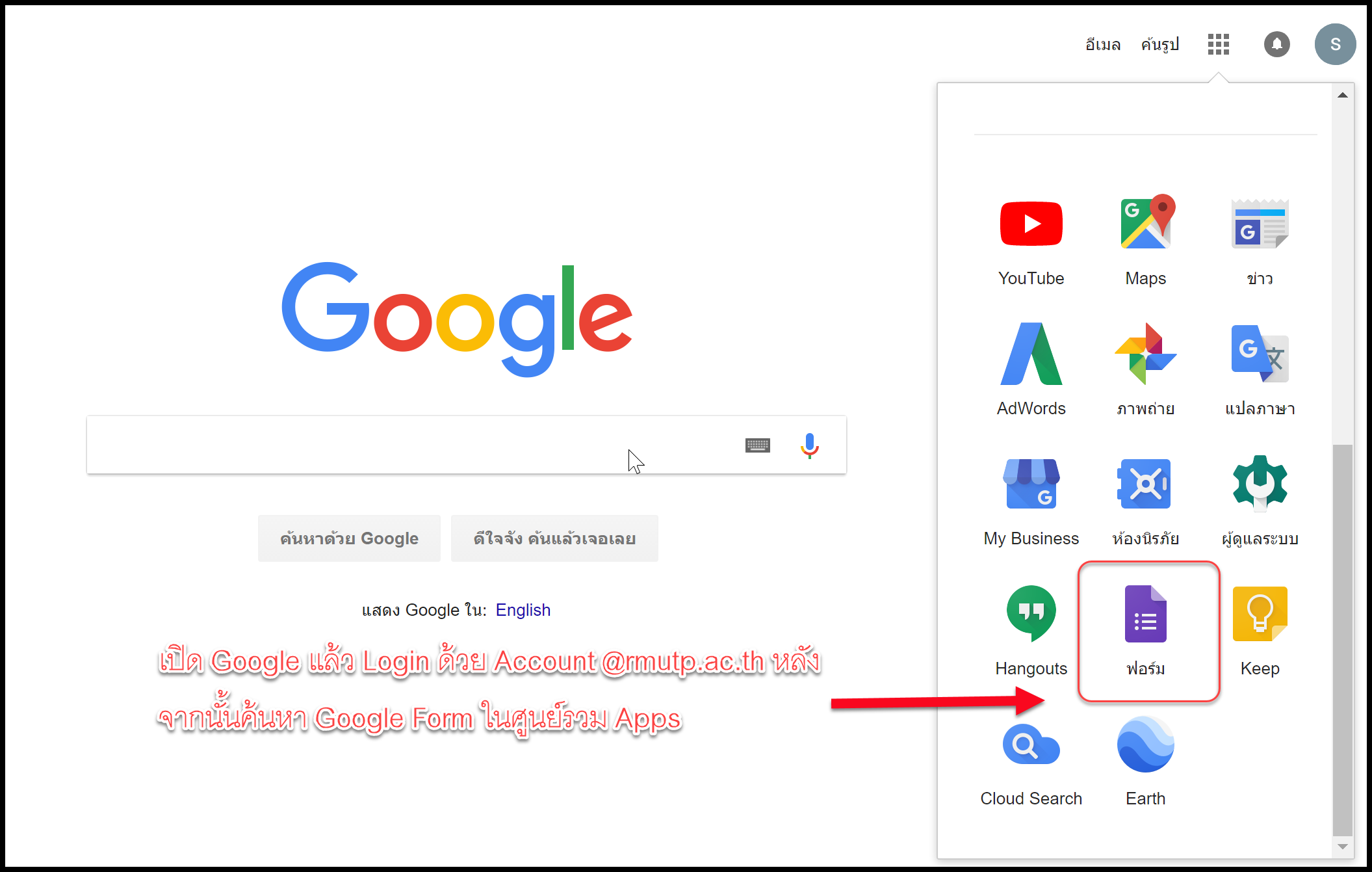 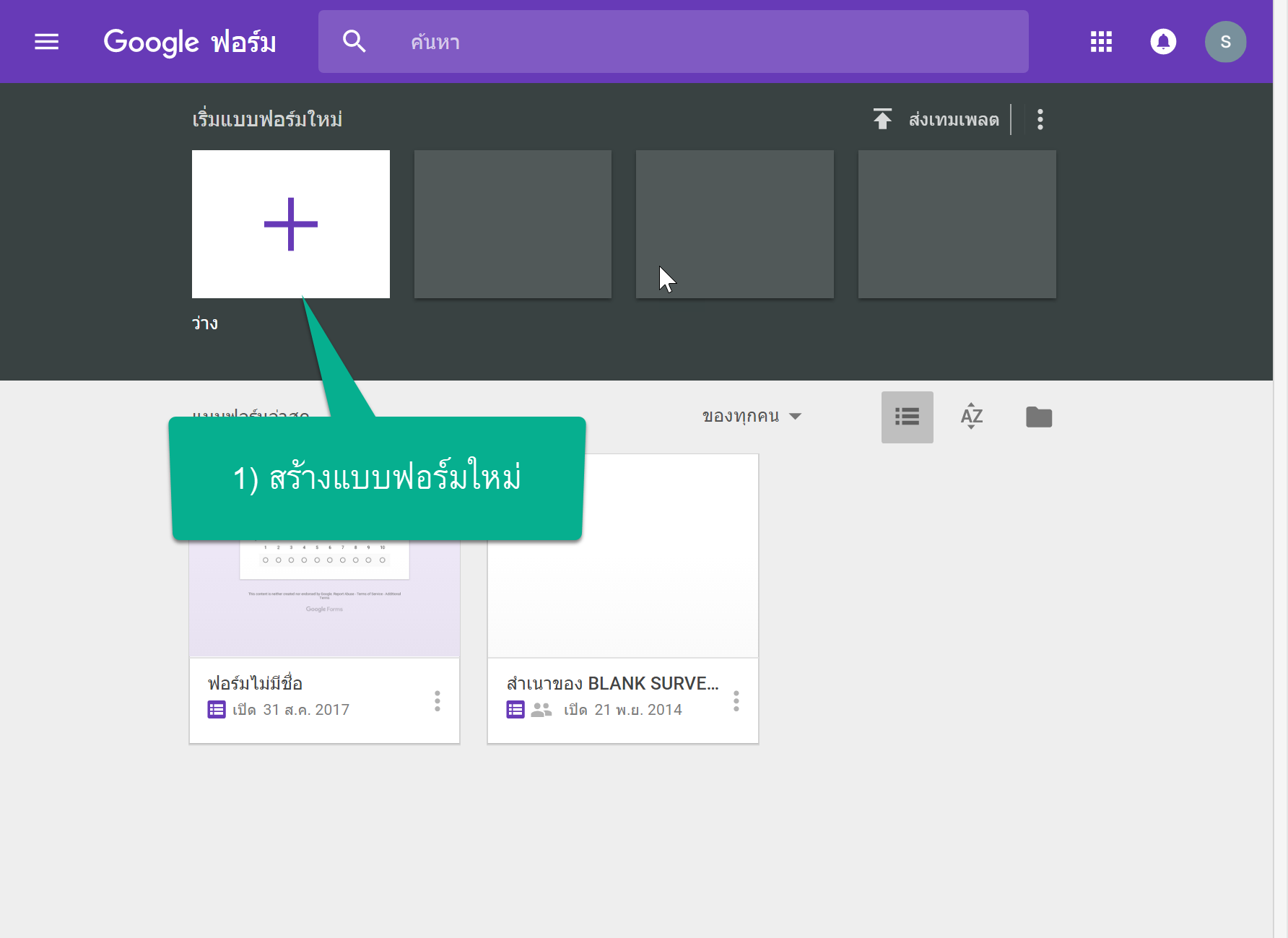 Google Form
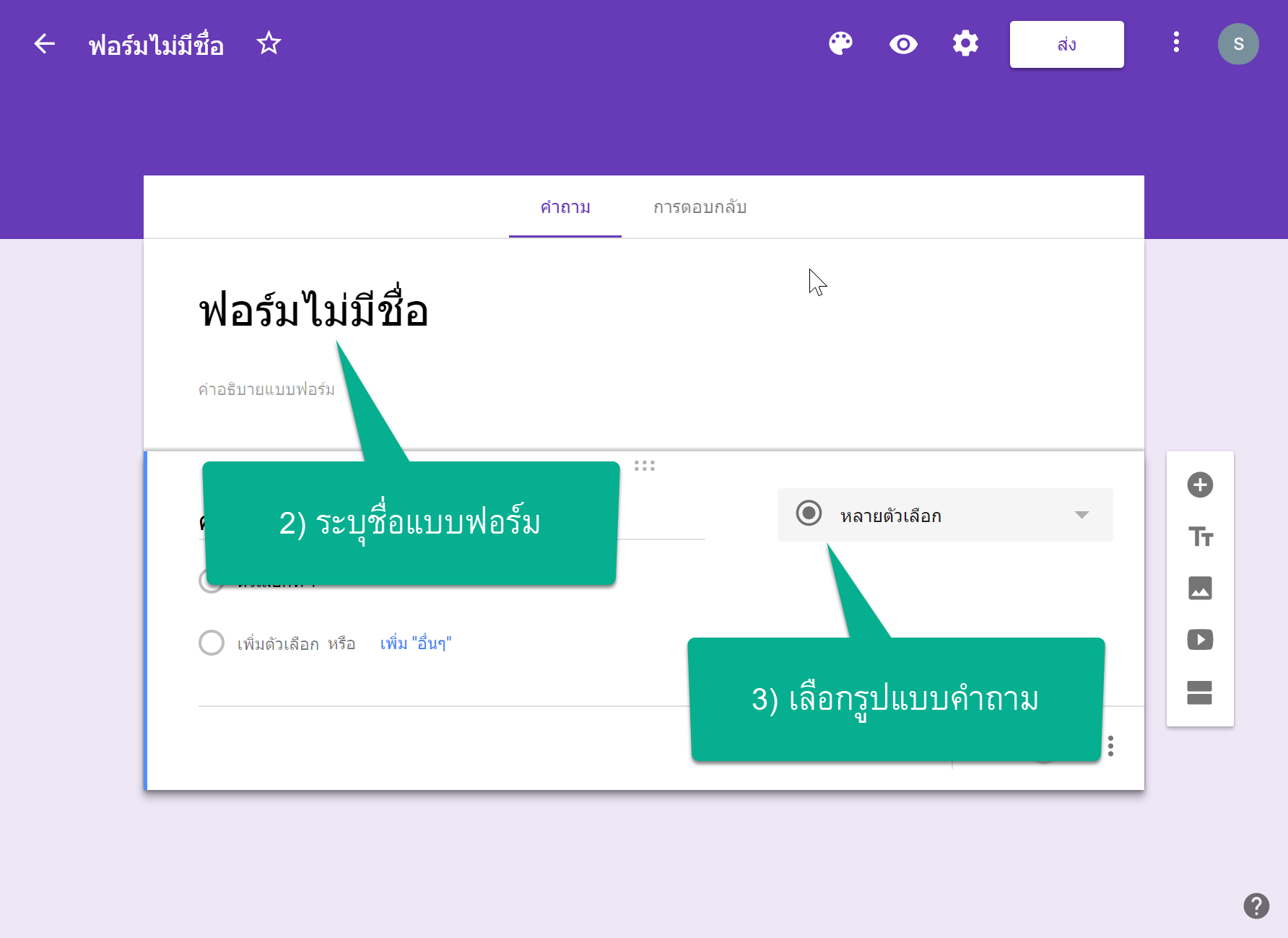 คำตอบแบบสั้นๆ จะเป็นข้อมูลที่ต้องการให้ตอบแค่บรรทัดเดียว เช่น ชื่อ,นามสกุล
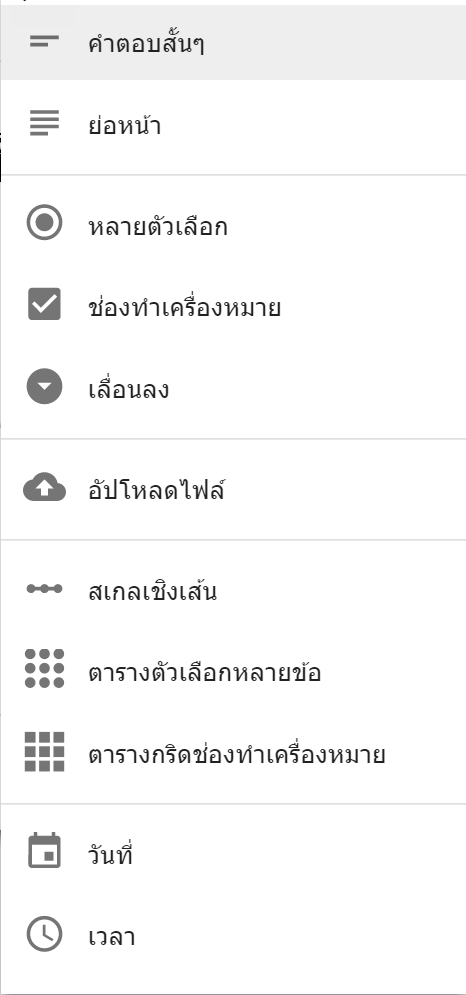 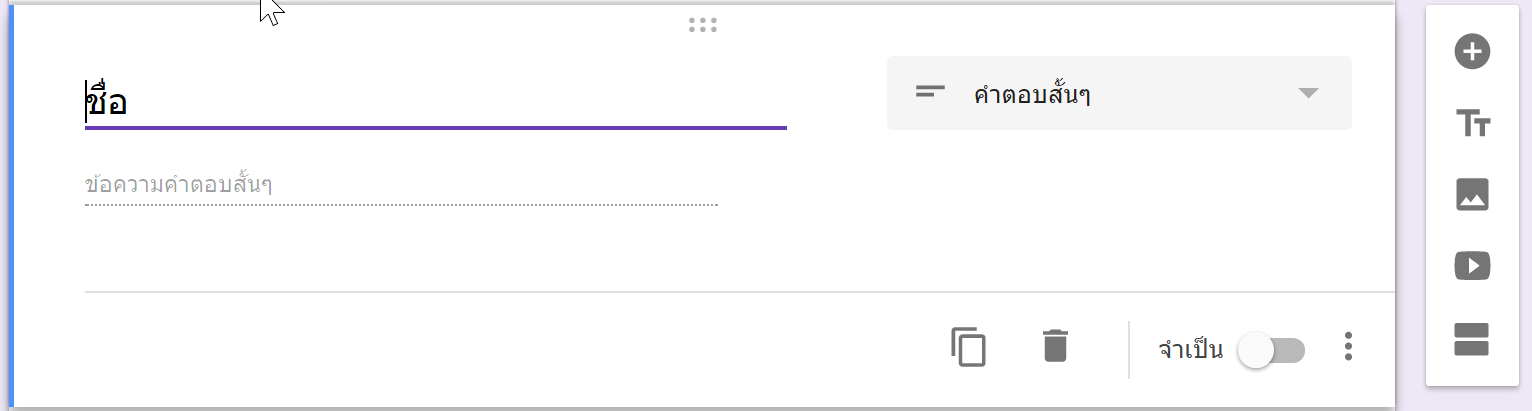 copy คำถาม
ลบ
บังคับกรอก
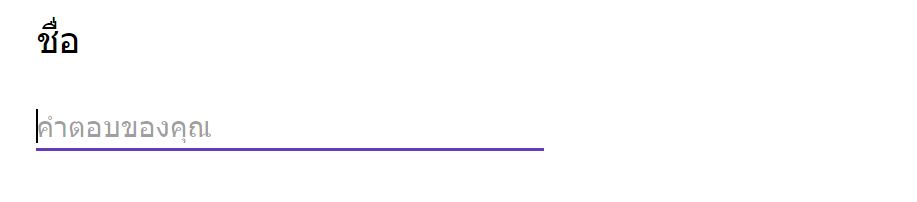 ส่วนจัดการคำถาม
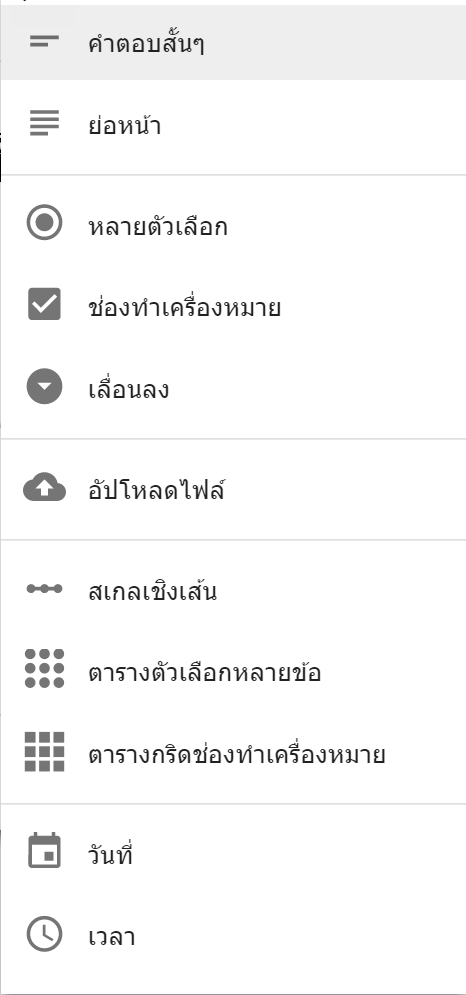 ย่อหน้า เป็นคำตอบที่ให้ผู้ตอบ สามารถตอบได้หลายบรรทัดเช่น ข้อมูลที่อยู่ ที่ติดต่อ
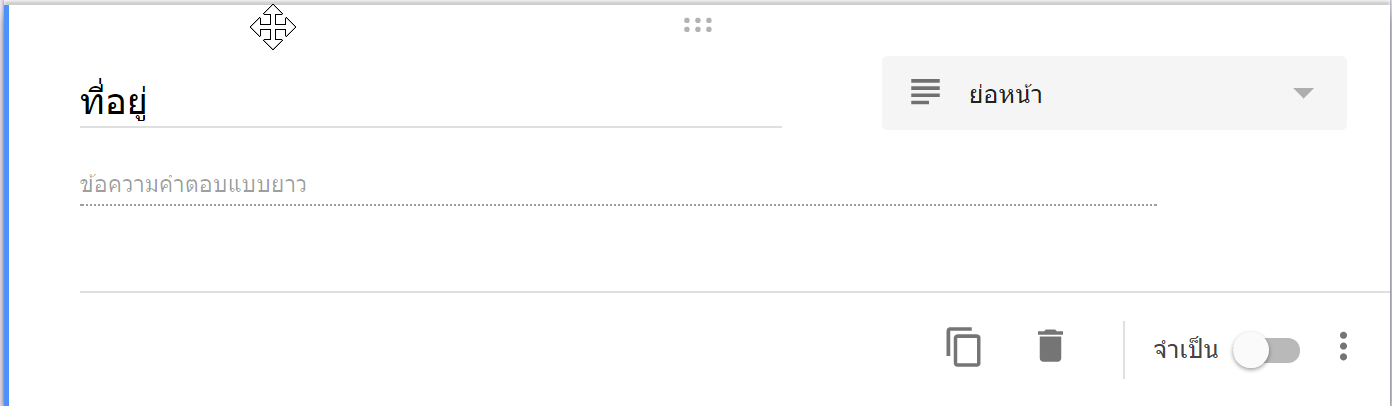 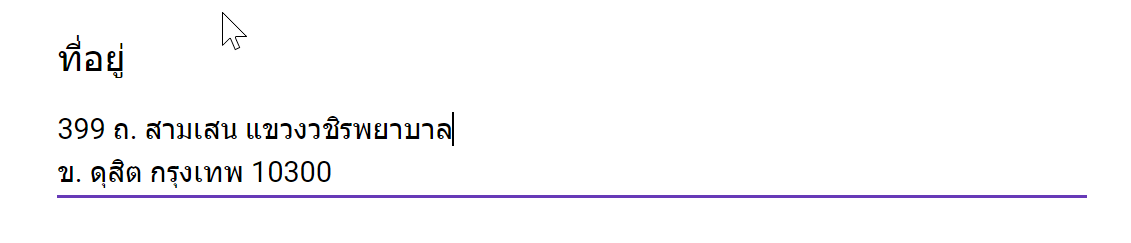 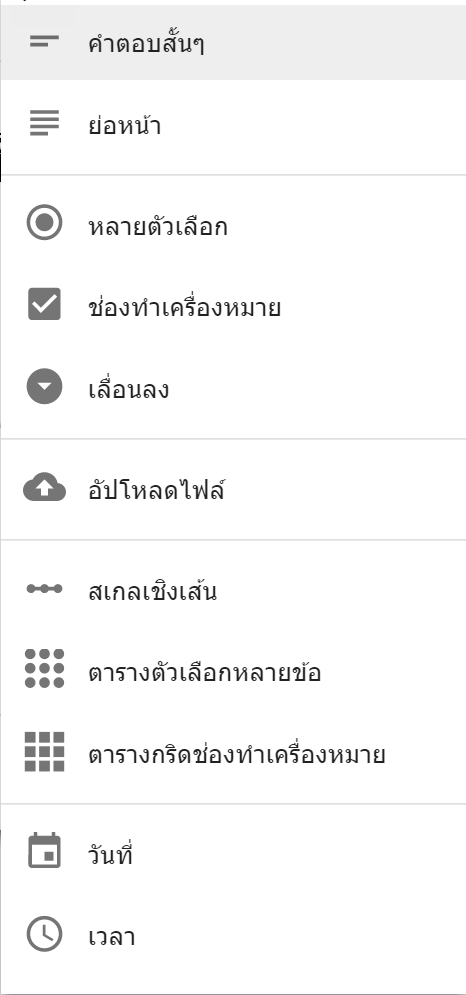 หลายตัวเลือก เป็นคำถามแบบช้อย มีให้เลือกตอบเช่น ช่วงอายุ , การศึกษา
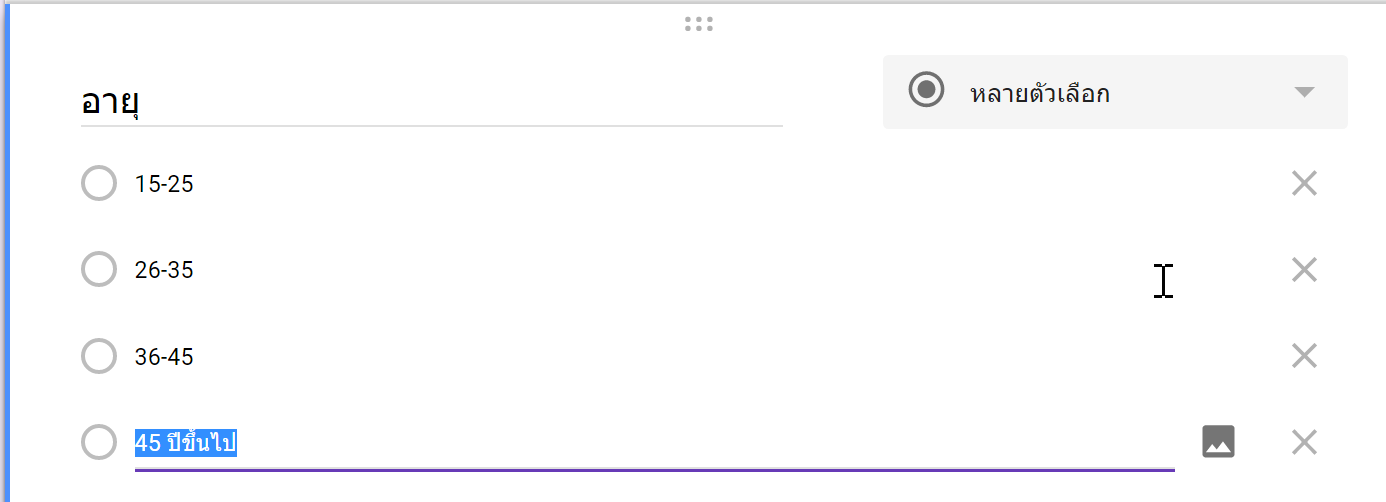 สามารถเพิ่มรูปภาพเพื่อประกอบการเลือกได้
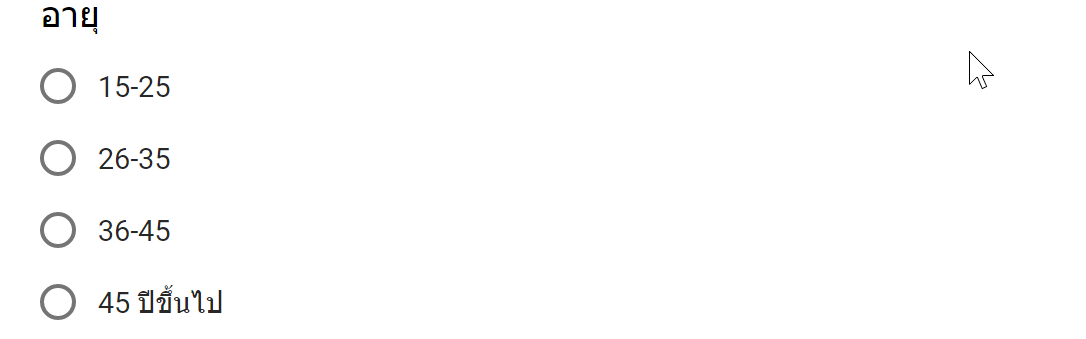 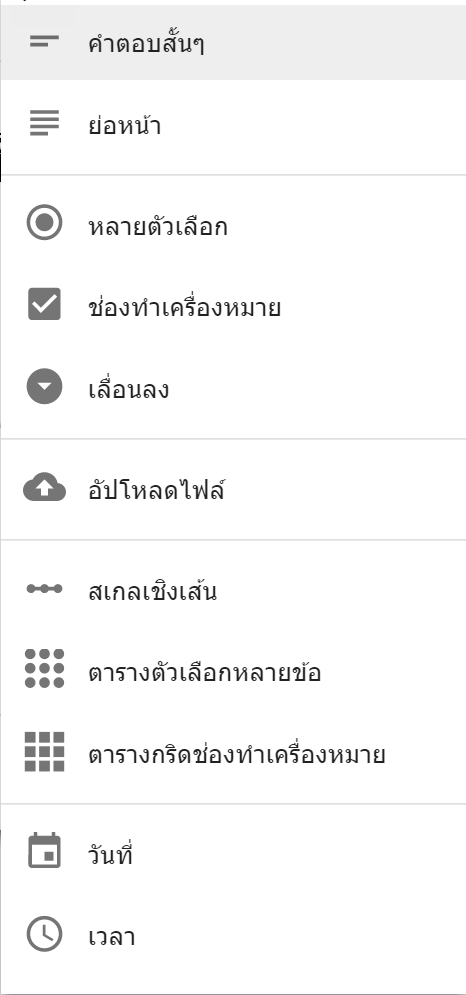 ช่องทำเครื่องหมาย เป็นตัวเลือกที่เลือกได้มากกว่า 1 คำตอบ
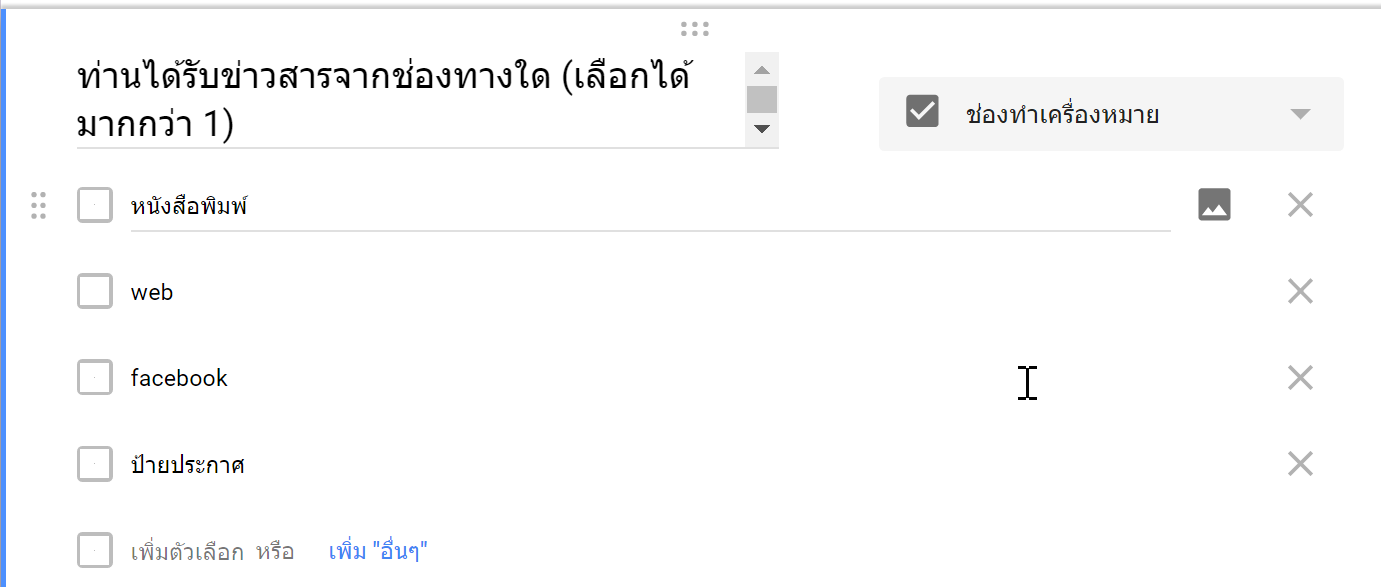 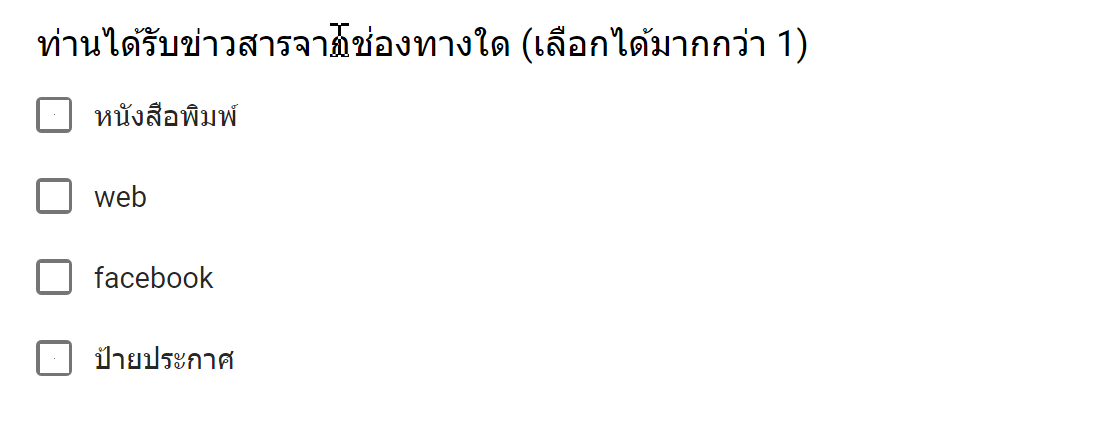 เลื่อนลง จะเป็นการแสดงแบบตัวเลือกในกล่องข้อความที่ต้องเลือกเพียง 1 คำตอบ
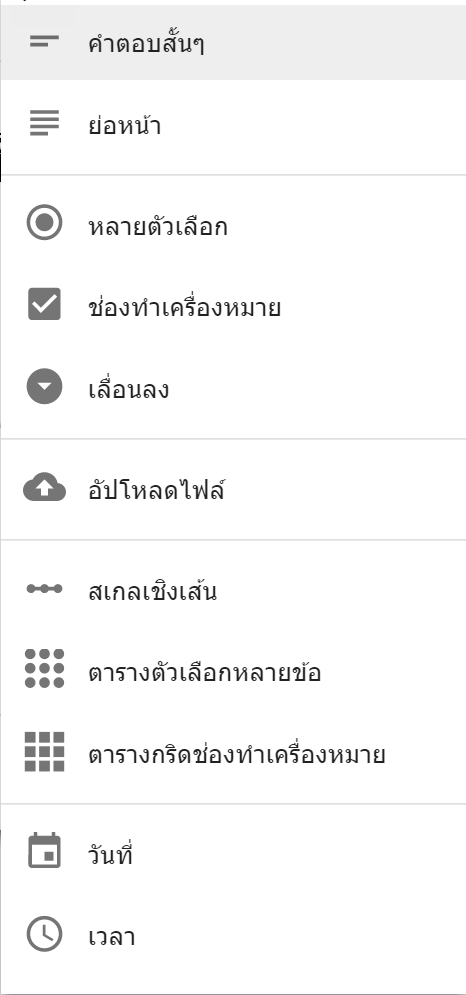 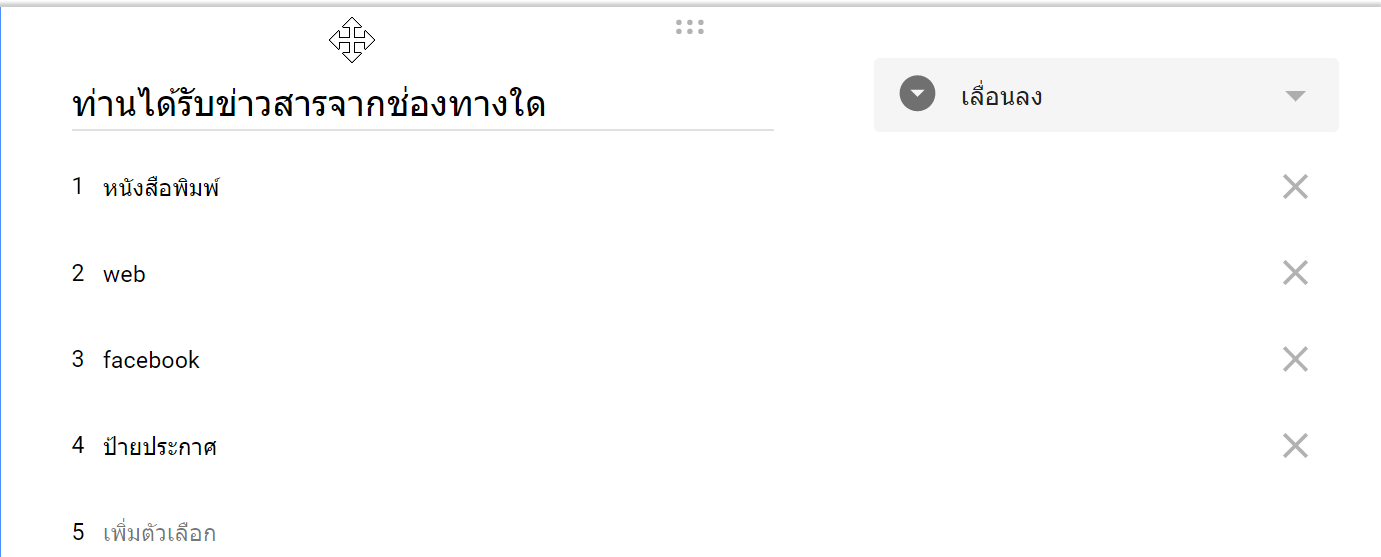 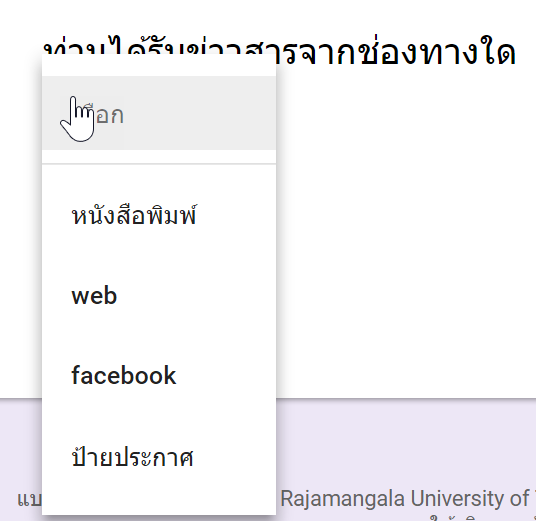 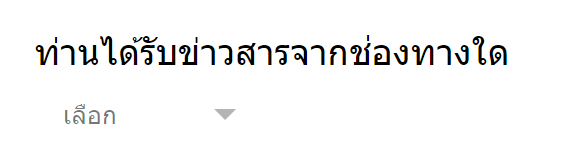 อัปโหลดไฟล์ เป็นให้ผู้ตอบแบบสอบถามสามารถอัพโหลดไฟล์ ไปยัง Google Drive ของผู้เป็นเจ้าของแบบสอบถามได้ และสามารถระบุประเภทไฟล์ที่ต้องการได้
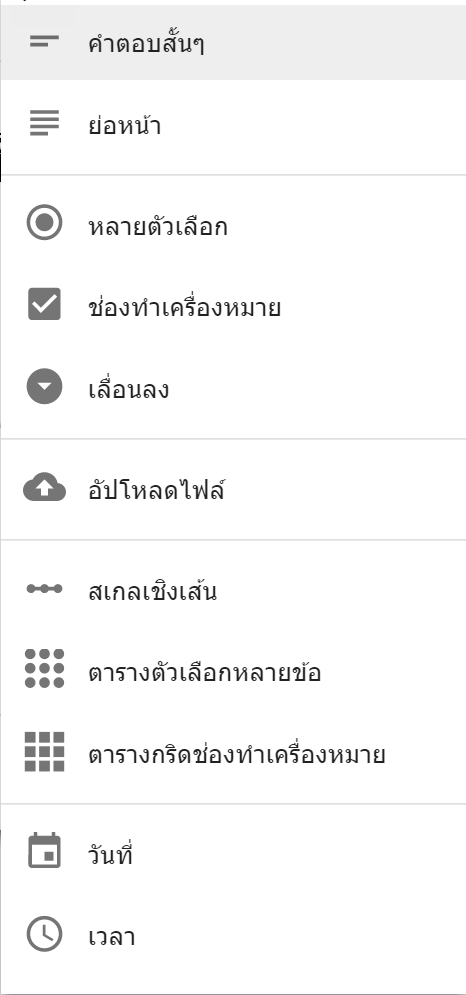 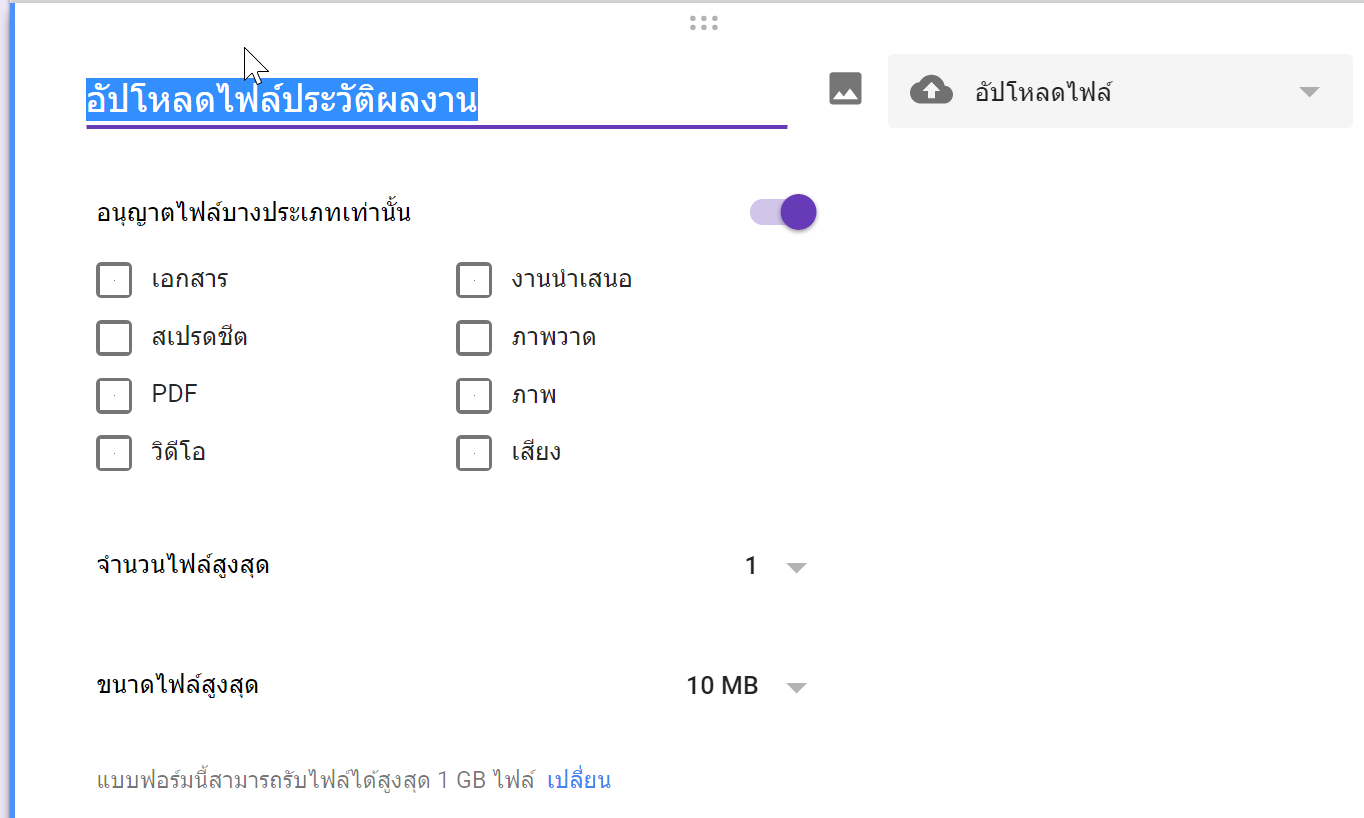 สเกลเชิงเส้น เป็นการแสดงคำตอบให้เลือกเป็นลักษณะ  น้อยไปมาก
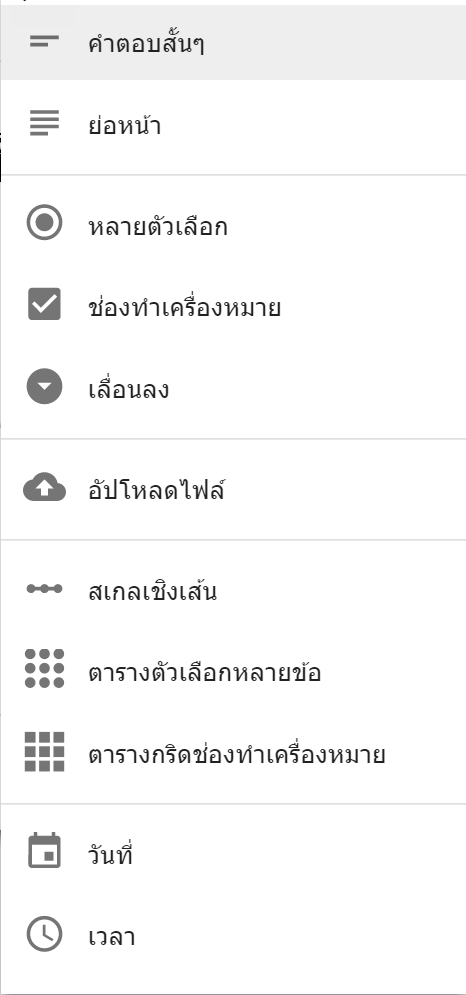 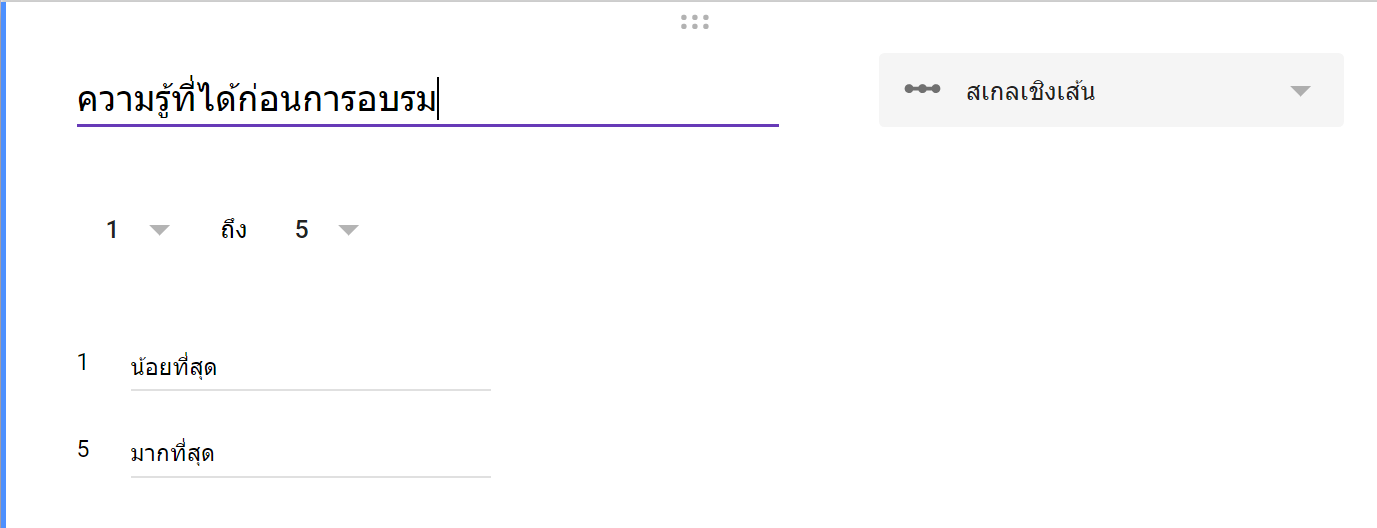 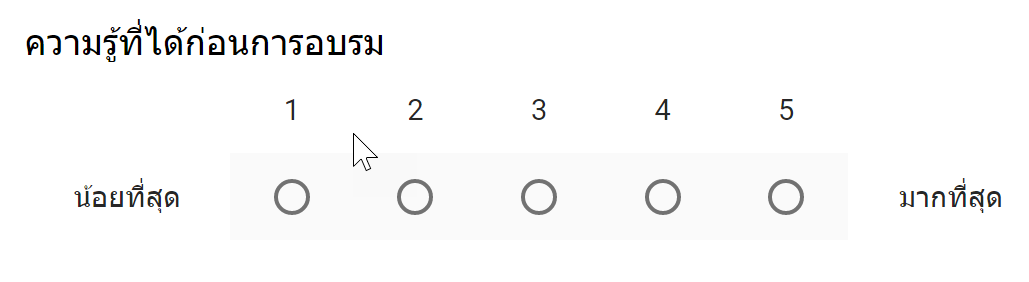 ตารางตัวเลือกหลายข้อ จะมีคำถามอยู่ส่วน แถว และมีคอลัมน์ เป็นคำตอบ
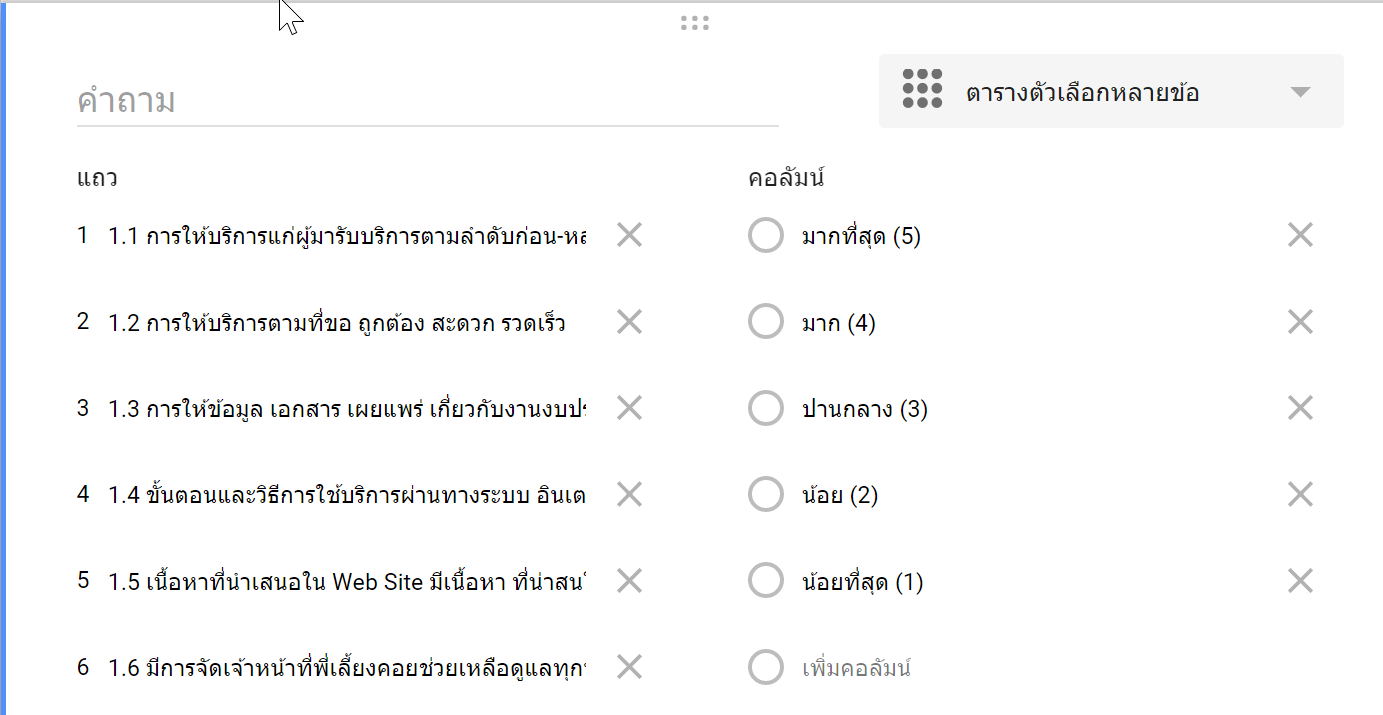 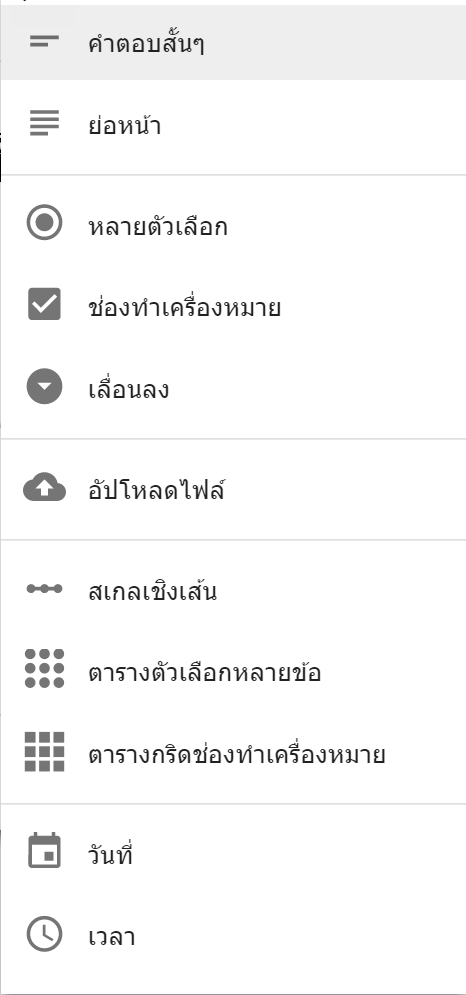 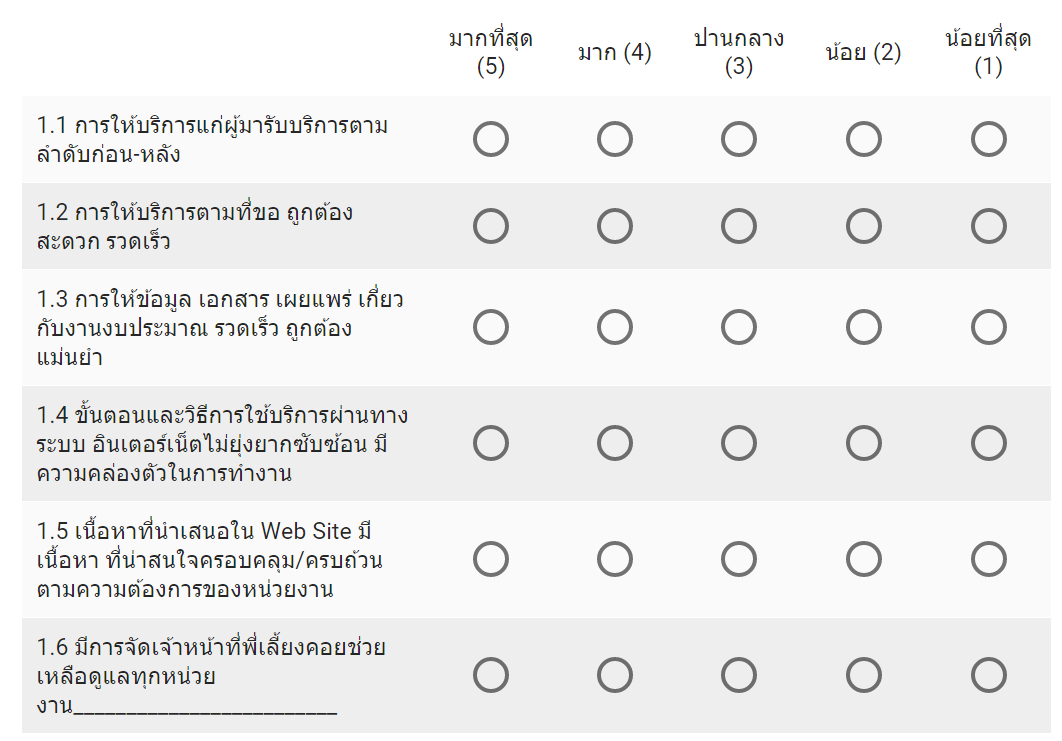 ตารางตัวเลือกหลายข้อ จะมีคำถามอยู่ส่วน แถว และมีคอลัมน์ เป็นคำตอบ
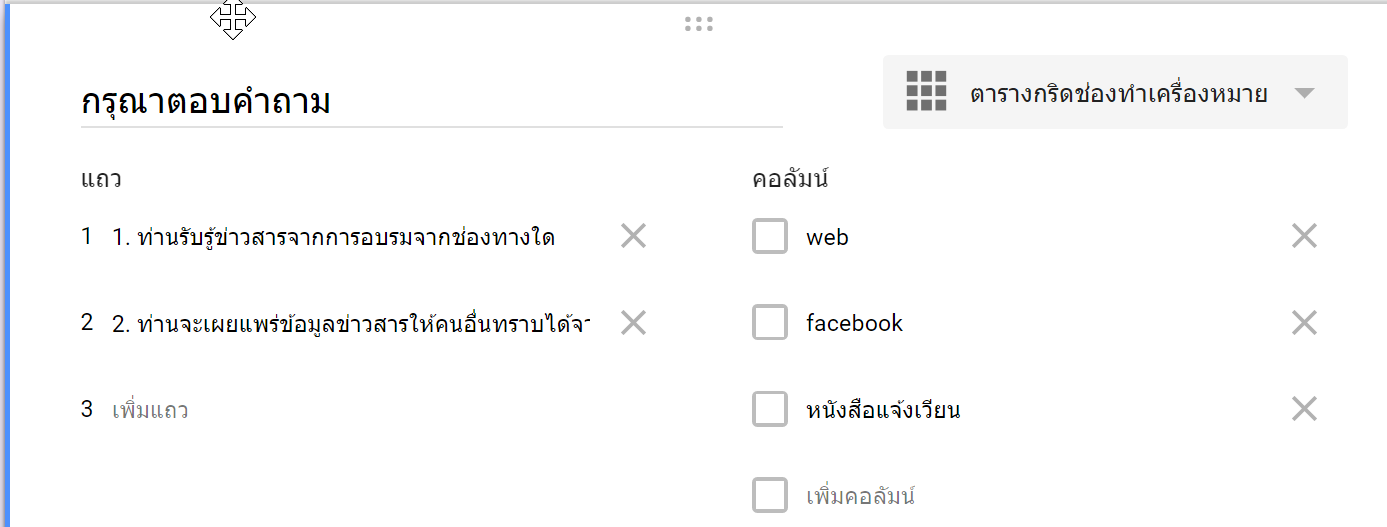 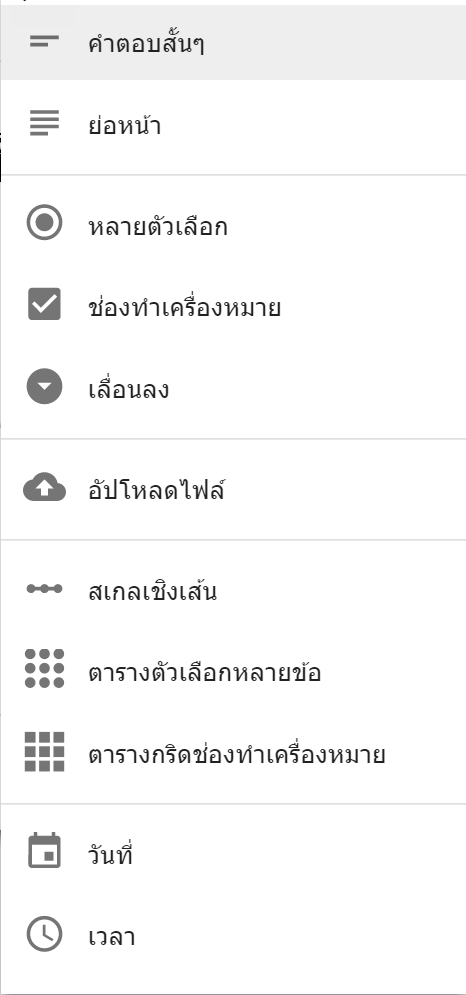 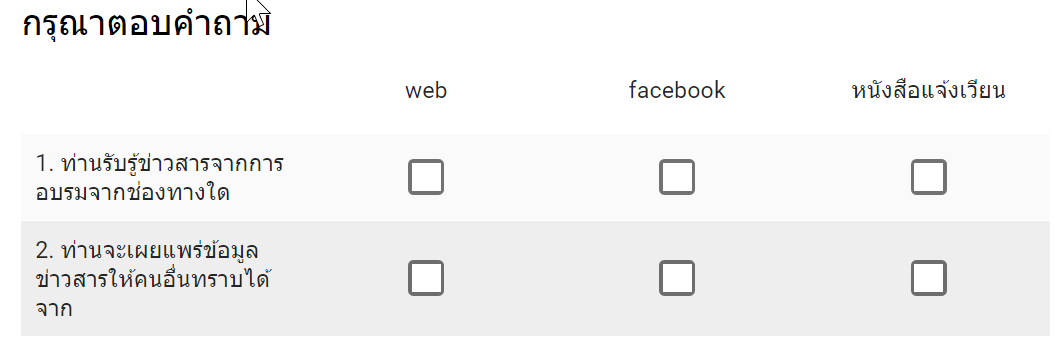 ตารางตัวเลือกหลายข้อ จะมีคำถามอยู่ส่วน แถว และมีคอลัมน์ เป็นคำตอบ
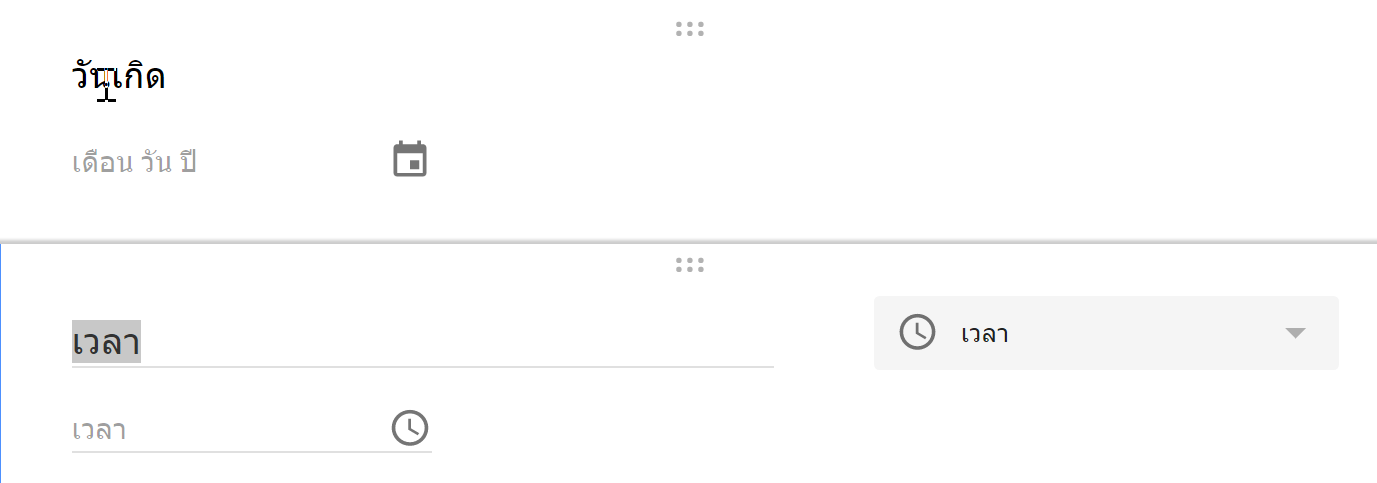 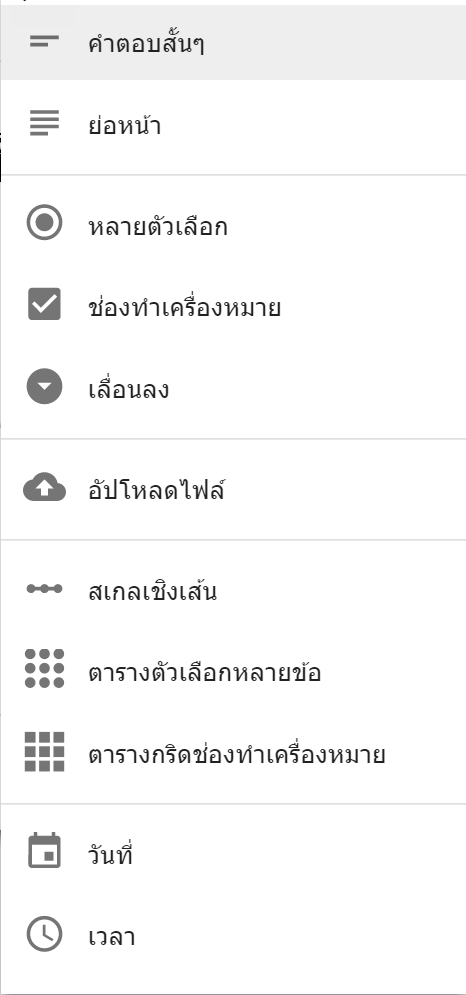 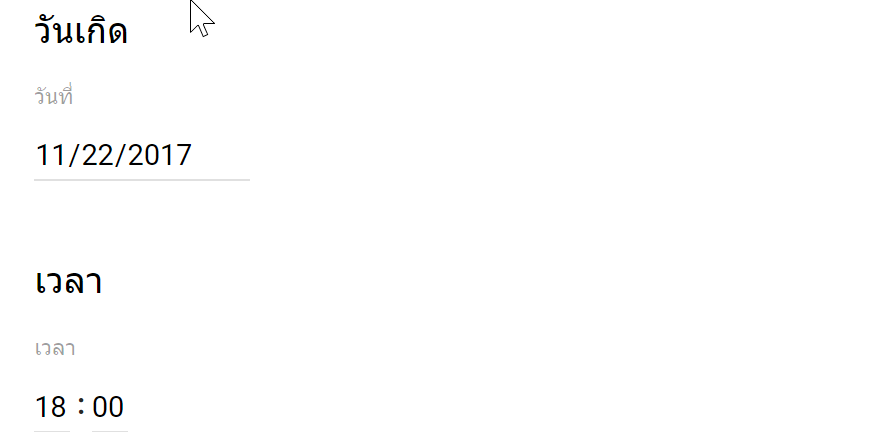 LAB 1 ให้ทำแบบสอบถาม
เปิด Browser มาแล้วพิมพ์ http://gg.gg/6x8z7
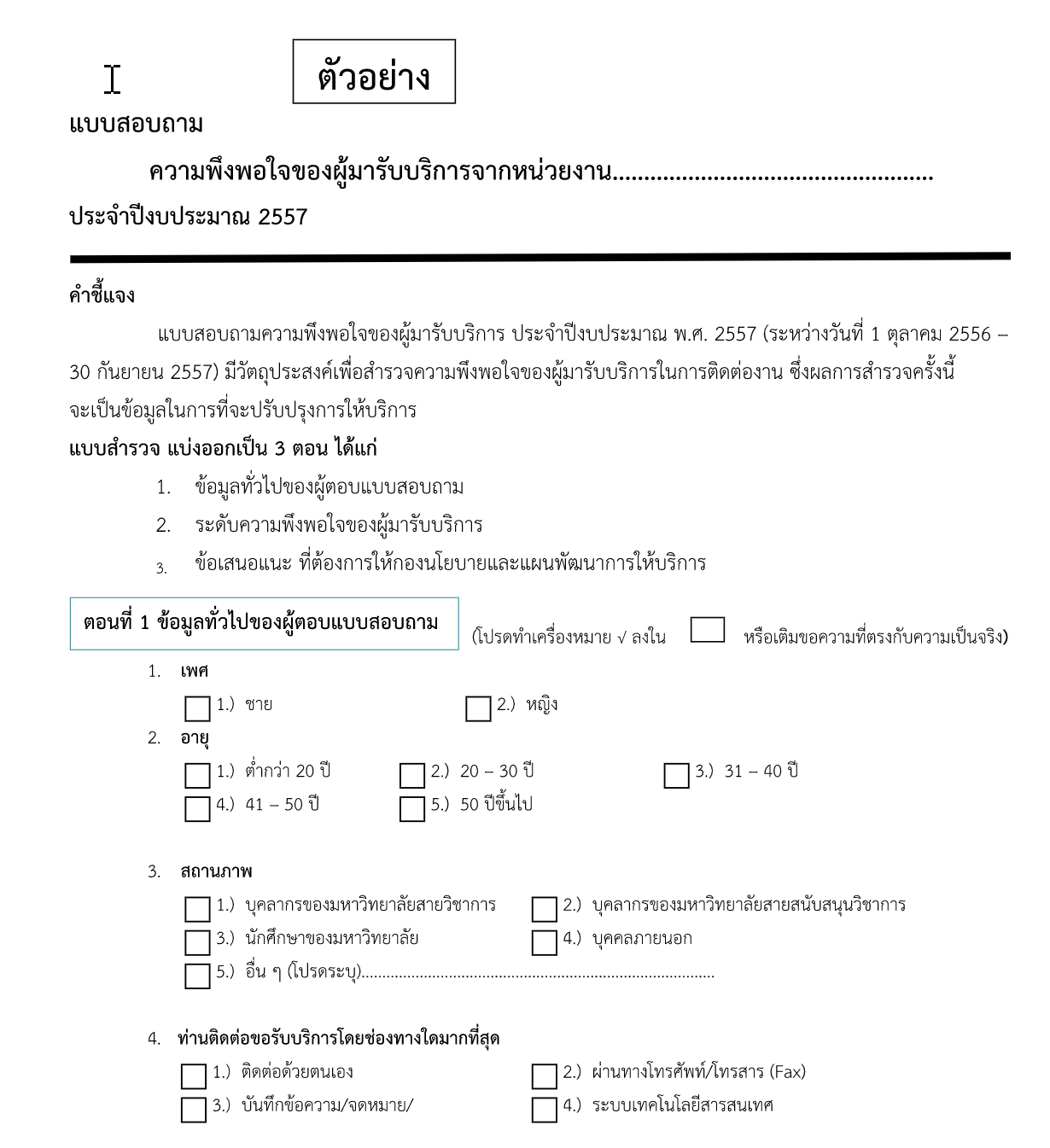 ทำแบบสอบถามที่สามารถให้คะแนนได้
กำหนดแบบคำถามให้มีคำเฉลย โดยใช้ คำถามแบบตัวเลือกหลายข้อ และกำหนดเฉลยคำตอบ  (ต้องตั้งค่า Setting เป็นแบบทดสอบ)
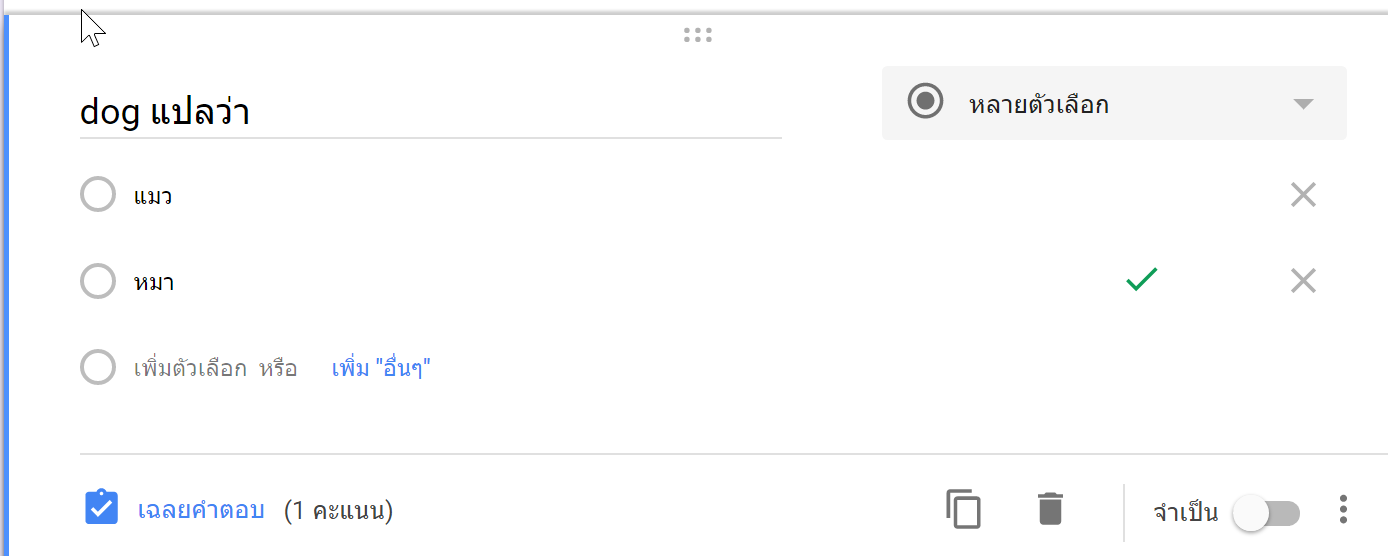 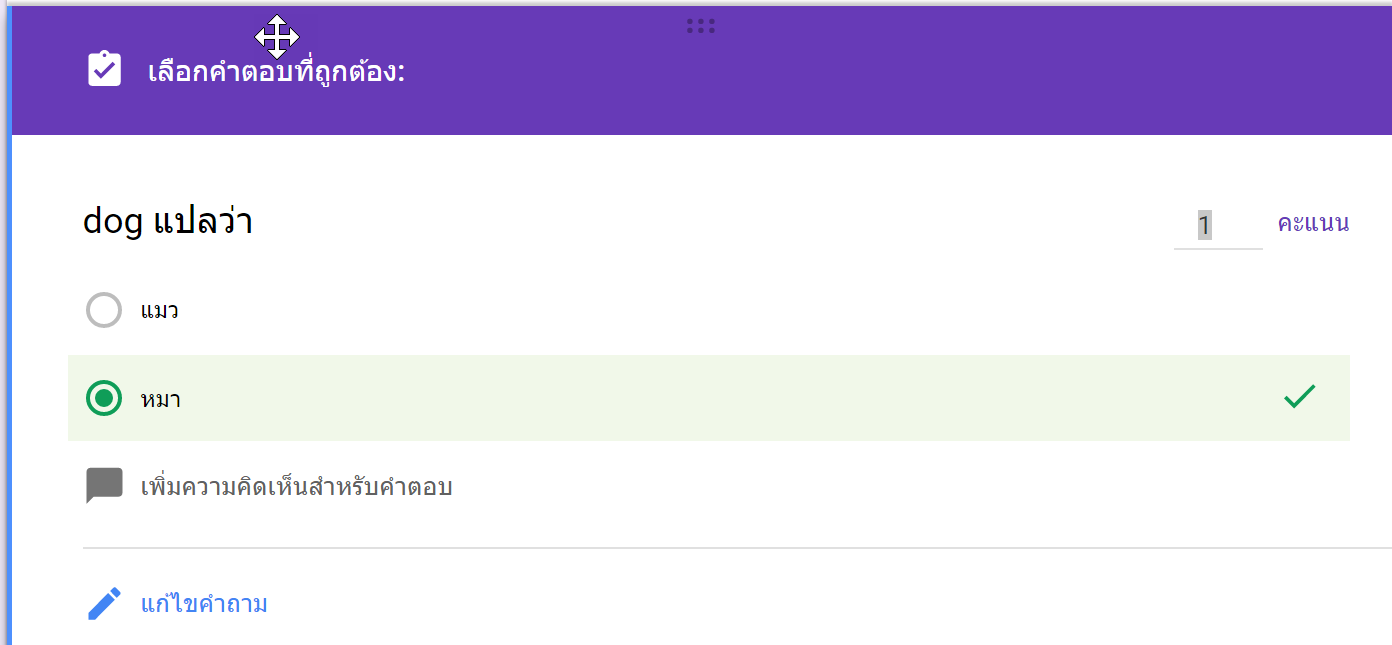 LAB 2 ให้ทำแบบคำถาม
เปิด Browser มาแล้วพิมพ์ http://gg.gg/6xcw7
จะพบเอกสารที่มีคำถามด้านใน 10 ข้อ ให้สร้างแบบฟอร์มคำถาม โดยด้านบนจะต้องให้ผู้ตอบ กรอกชื่อ นามสกุลของตัวเอง ตำแหน่งงาน และหน่วยงานลงไปในฟอร์ม หลังจากนั้นให้ใส่คำถามทั้ง 10 คำถามลงในแบบฟอร์ม
การส่งแบบสอบถาม หรือแบบคำถาม สามารถกด ปุ่มส่ง (ขวาบนของแบบฟอร์ม)
การส่งสามารถทำได้ 3 วิธีคือ Email,Link,แปะ Code หน้าเพจ เพื่อให้ผู้ตอบแบบสอบถามสามารถเข้ามาร่วมตอบได้ทันที
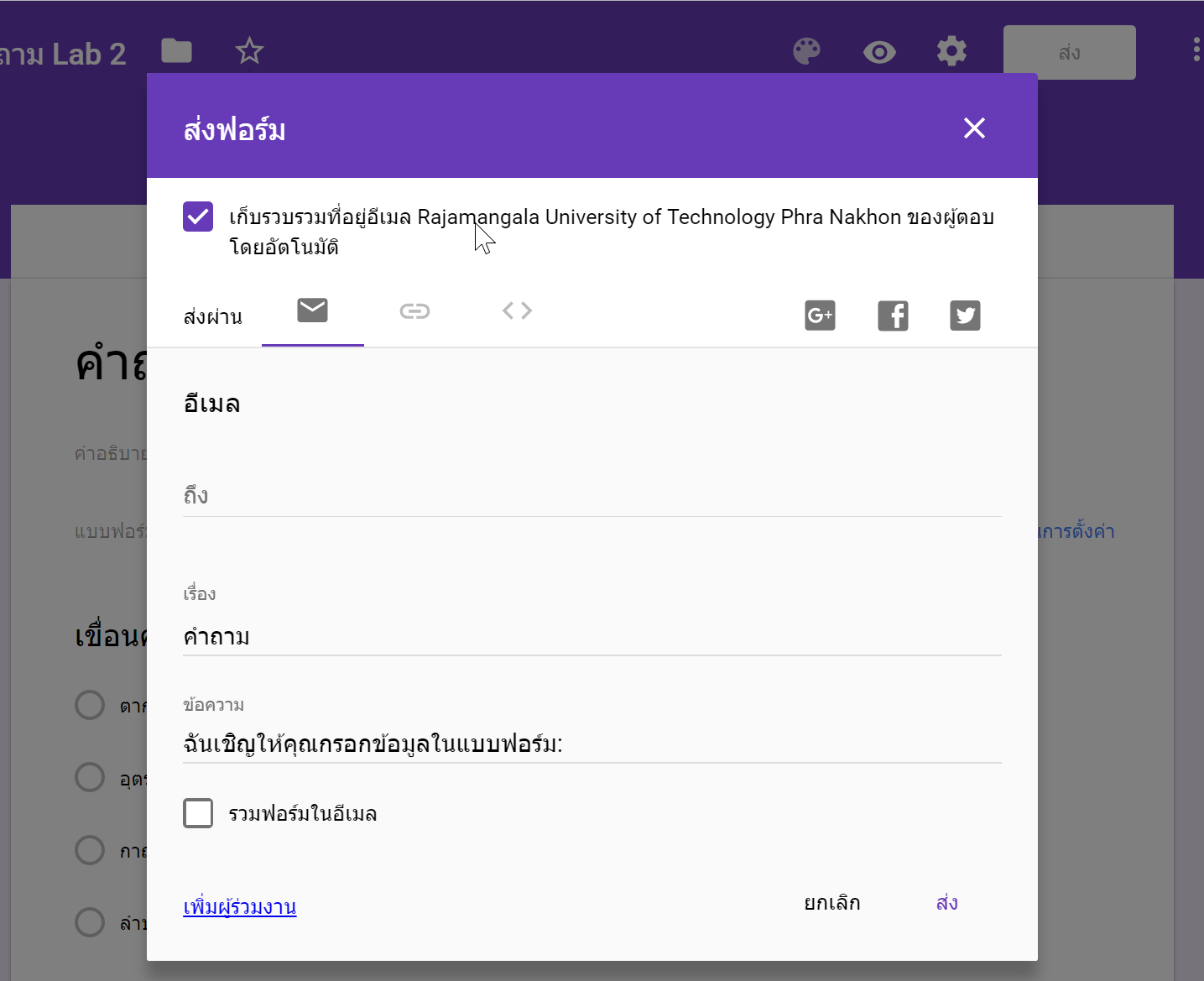 การตรวจคำตอบที่ง่ายสุดจะต้องให้คำตอบไปอยู่ในรูปแบบ Spread Sheet ก่อน (ใช้สำหรับตรวจคำถามของ Lab 2)
เลือก การตอบกลับ
เลือก … ด้านขวาเพื่อเลือกคำสั่งเพิ่มเติม
เลือกปลายทางการตอบกลับ 
สร้างสเปรดชีตใหม่ และกด สร้าง
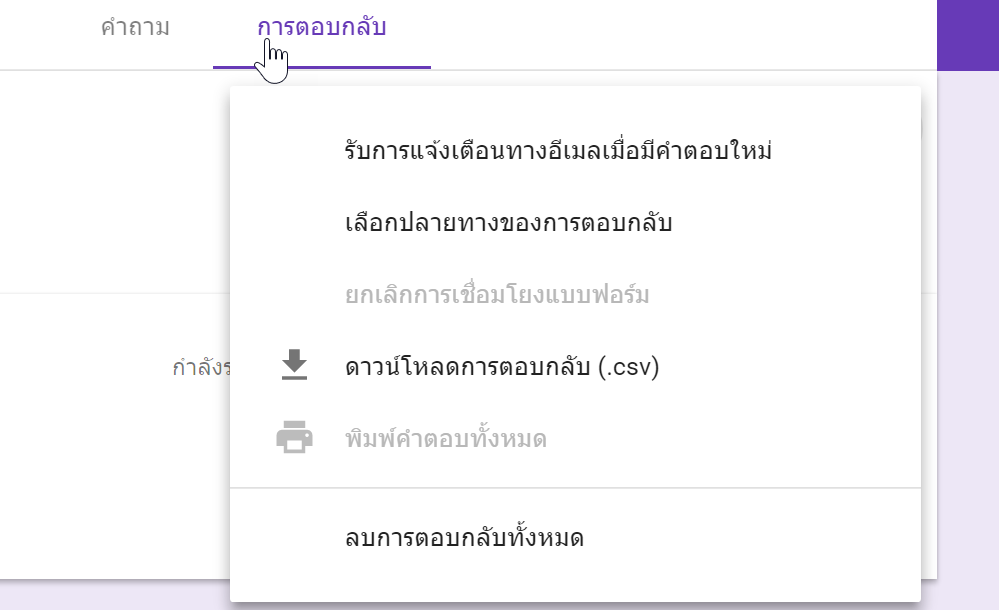 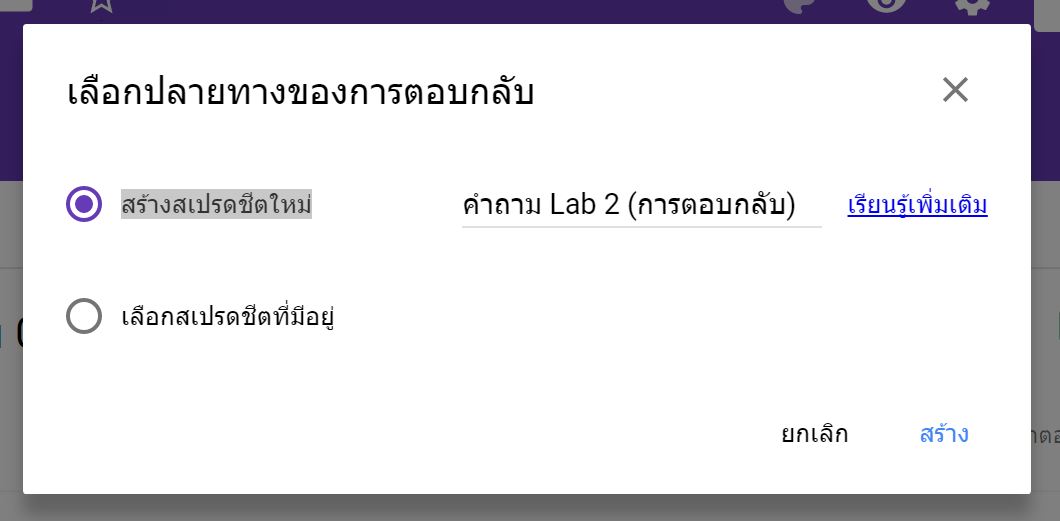 เมื่อมีการตอบแบบสอบถาม ระบบจะเก็บข้อมูลคำตอบไว้ใน Google Drive ในรูปแบบ Spread Sheet
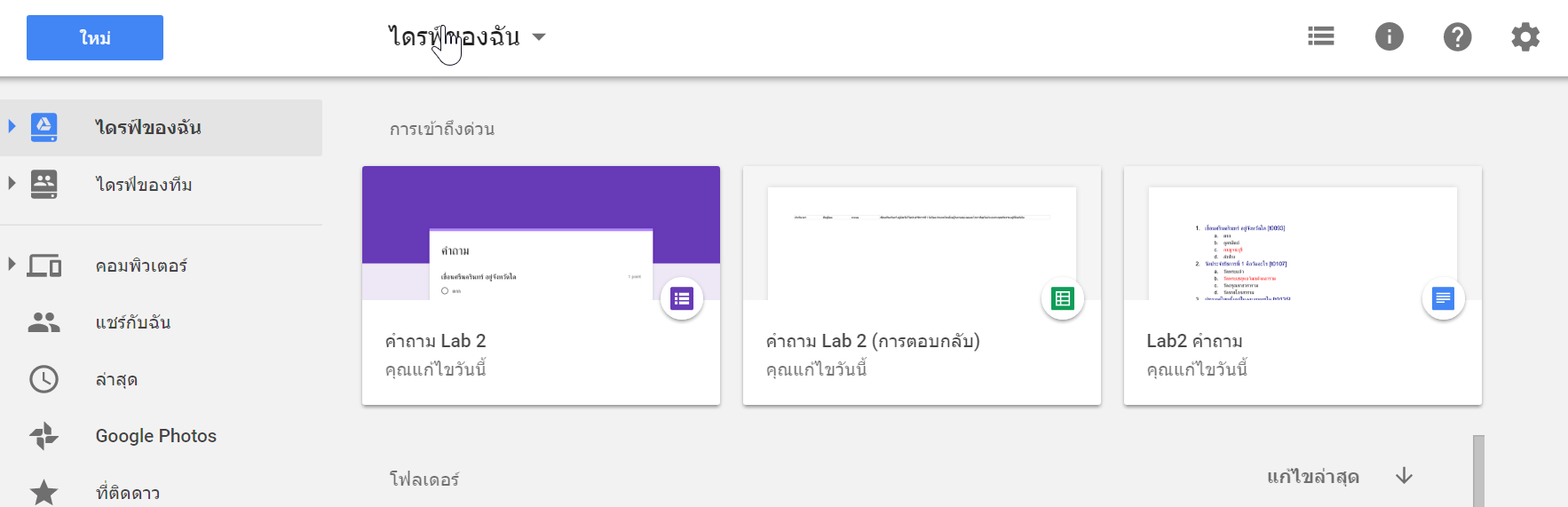 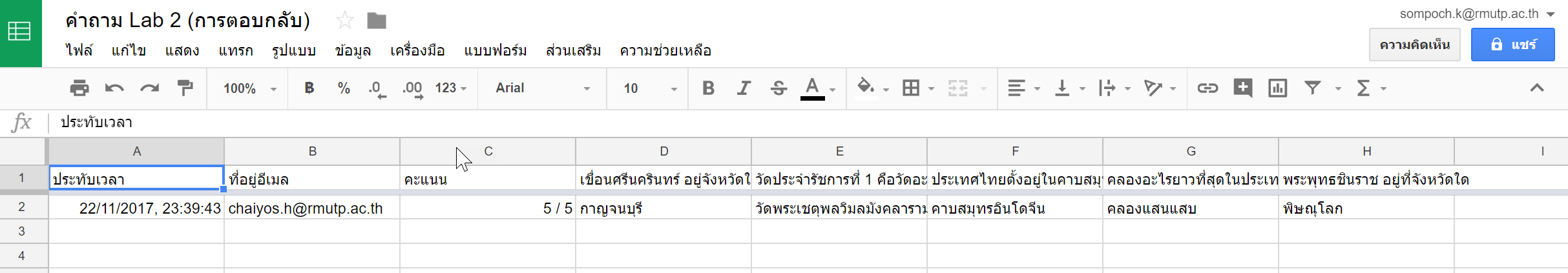 ตรวจข้อสอบคำตอบโดยใช้ Flubaroo (ใช้สำหรับตรวจคำถามของ Lab 2)
เปิดดูคำตอบที่เก็บจากคำถาม ที่สร้างขึ้นด้วย Spread Sheet
เลือก เมนู ส่วนเสริม และเลือก ดาวนโหลดส่วนเสริม
ค้นหาคำว่า Flubaroo และทำการติดตั้ง โดยกดปุ่ม + ฟรี และเลือก Account ของเราพร้อมทั้งอนุญาตการเข้าถึงแบบฟอร์ม
หลังจากนั้นเลือก ส่วนเสริมอีกรอบ และเลือก Flubaroo 
เลือก Grade Assigement (ตรงนี้ต้องระวังอย่างน้อยต้องมีคนตอบแบบสอบถามสองคน คือคนทำต้องทำตัวอย่างที่ถูกไว้ 1 รอบ และให้คนอื่นทดสอบเข้ามาอีก 1 รอบ เพื่อให้มีข้อมูลเปรียบเทียบ)
ต้องระบุว่าข้อมูลตรงไหนเป็นส่วนที่ระบุตัวตนจะไม่คิดคะแนน หรือส่วนไหนคิดคะแนน
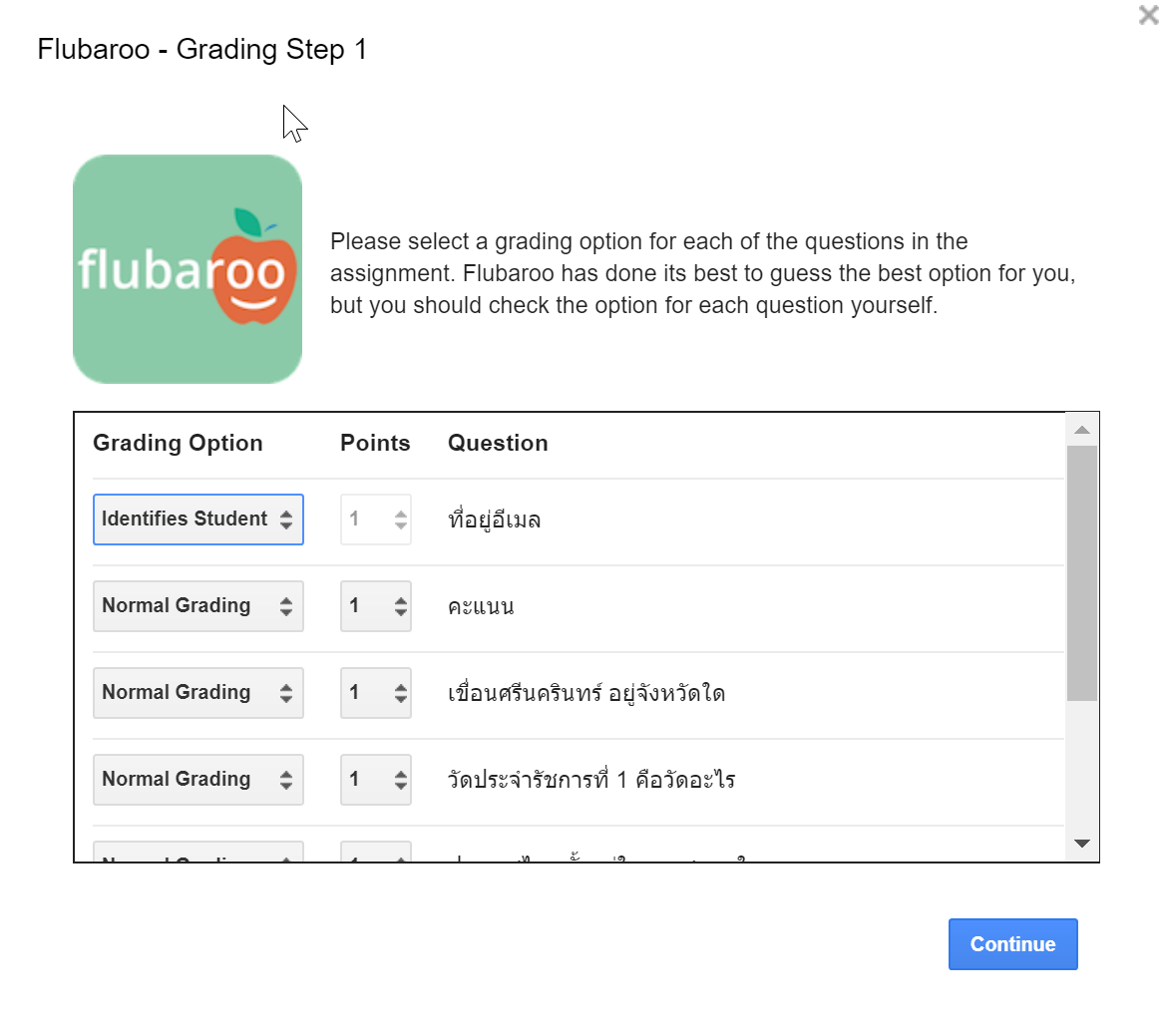 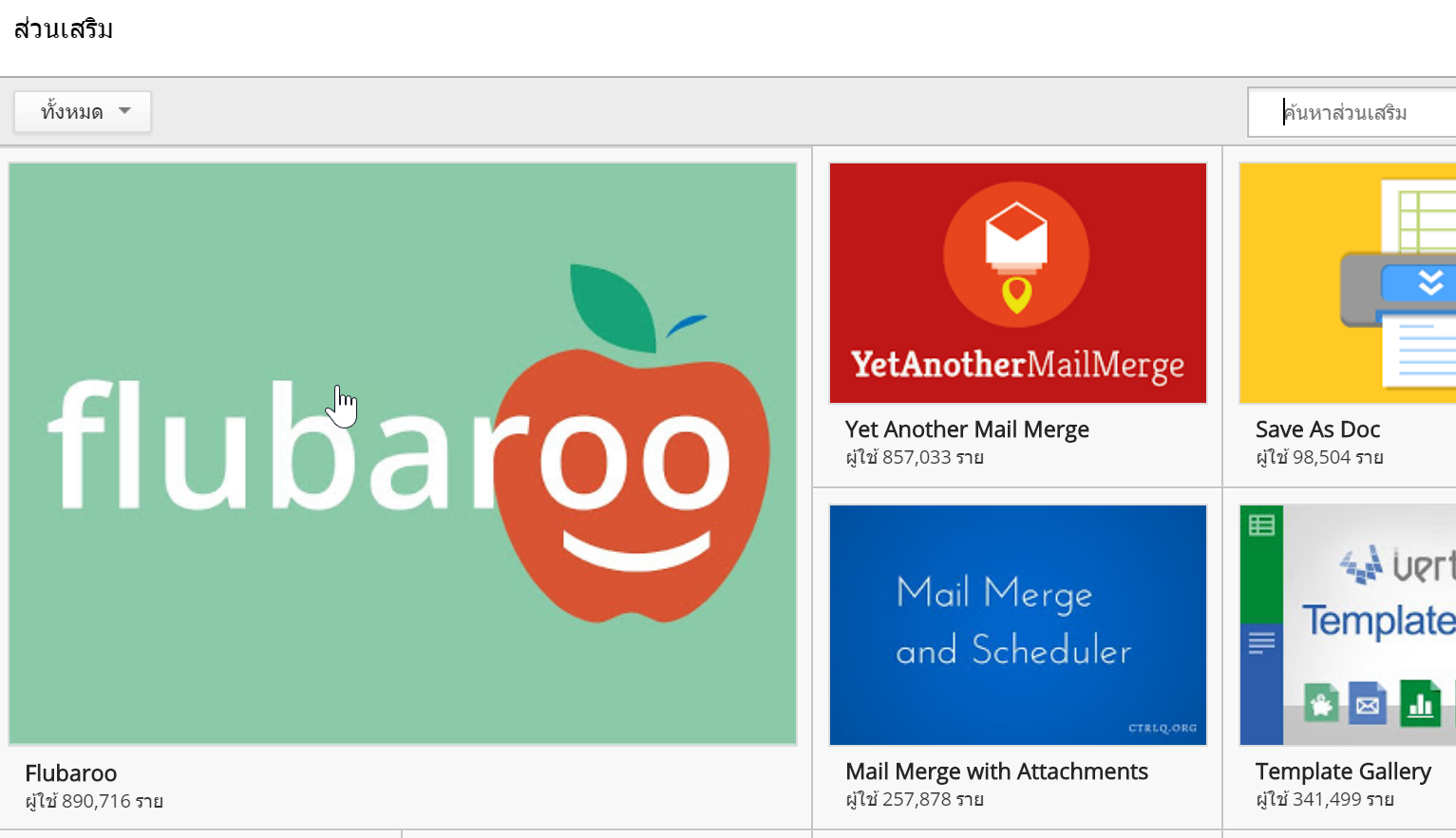 * ที่อยู่อีเมล ถูกกำหนดให้ไม่ต้องคิดคะแนน เพราะเอาไว้ยืนยันตัวตน
ตรวจข้อสอบคำตอบโดยใช้ Flubaroo (ใช้สำหรับตรวจคำถามของ Lab 2) (ต่อ)
เลือกแบบสอบถามที่จะใช้เป็น แบบที่ถูกต้องเพื่อใช้คิดเกรดการประเมิน
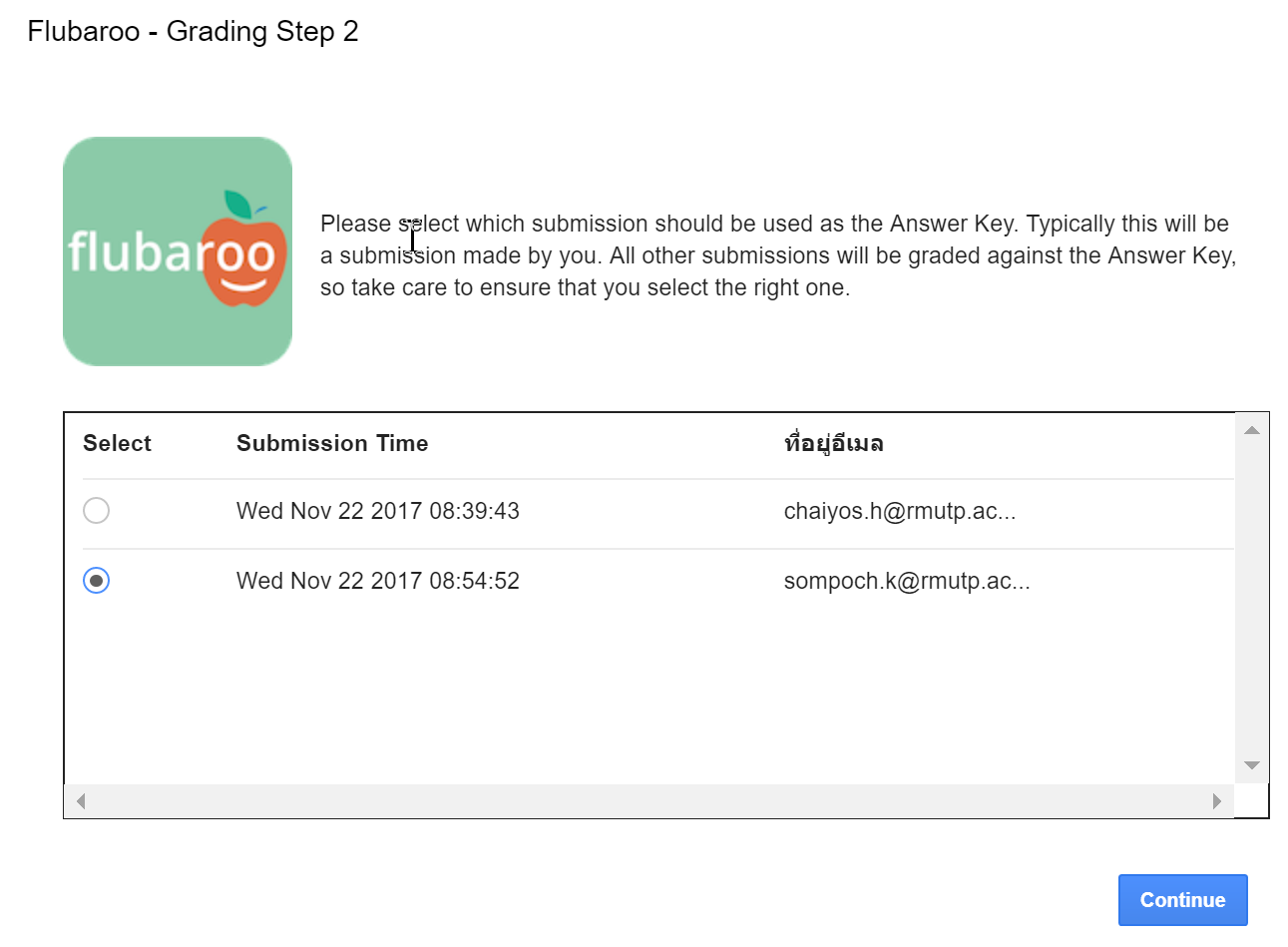 * เป็นการเลือกกระดาษคำตอบที่จะใช้เป็นเกณฑ์สำหรับให้คะแนน
ตรวจข้อสอบคำตอบโดยใช้ Flubaroo (ใช้สำหรับตรวจคำถามของ Lab 2) (ต่อ)
Flubaroo จะทำการตรวจและประเมินให้ว่าข้อไหน มีอัตราการตอบผิดตอบถูกกี่ % เพื่อสามารถแยกความยากง่ายของคำถามได้
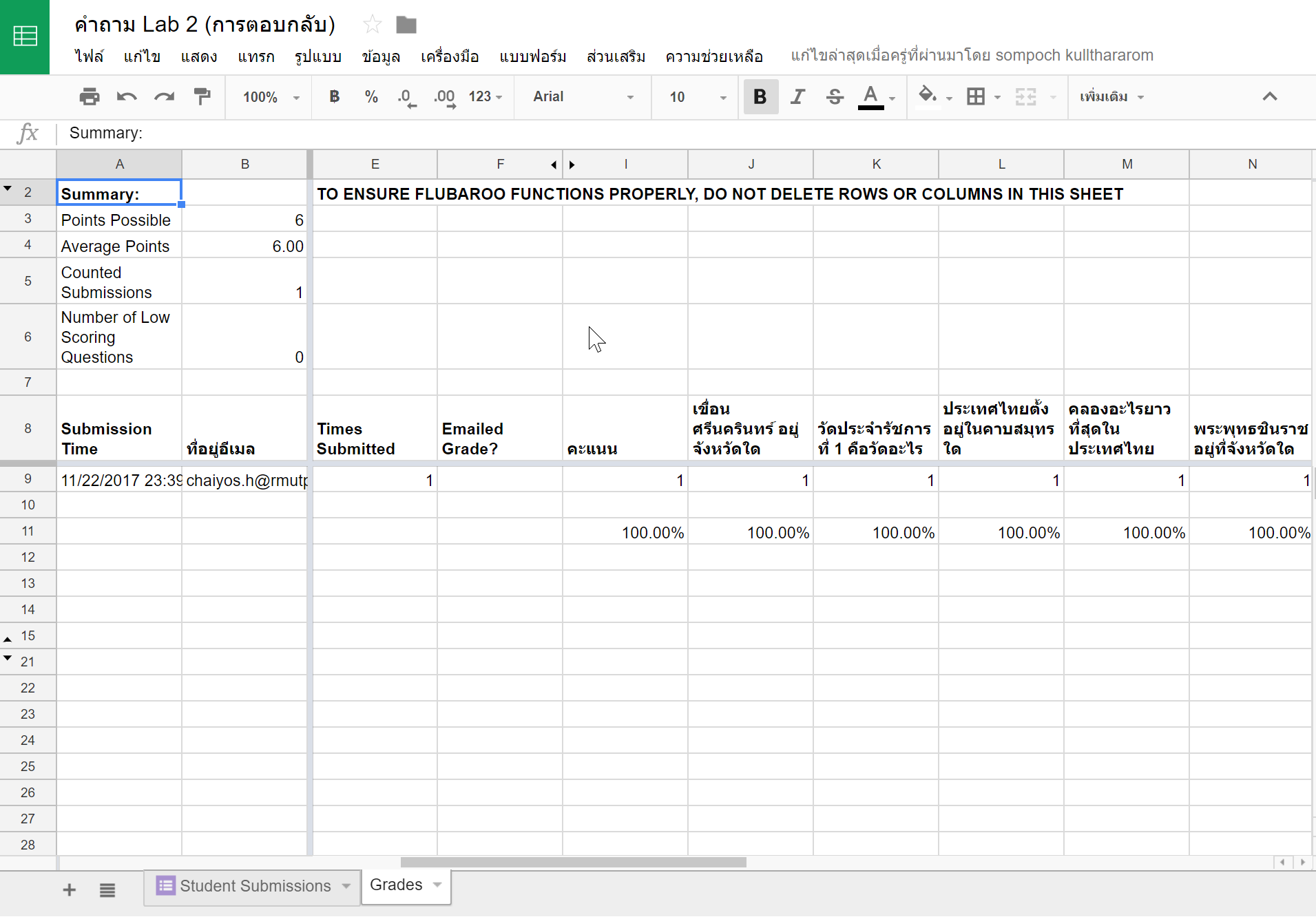 Google Sheet
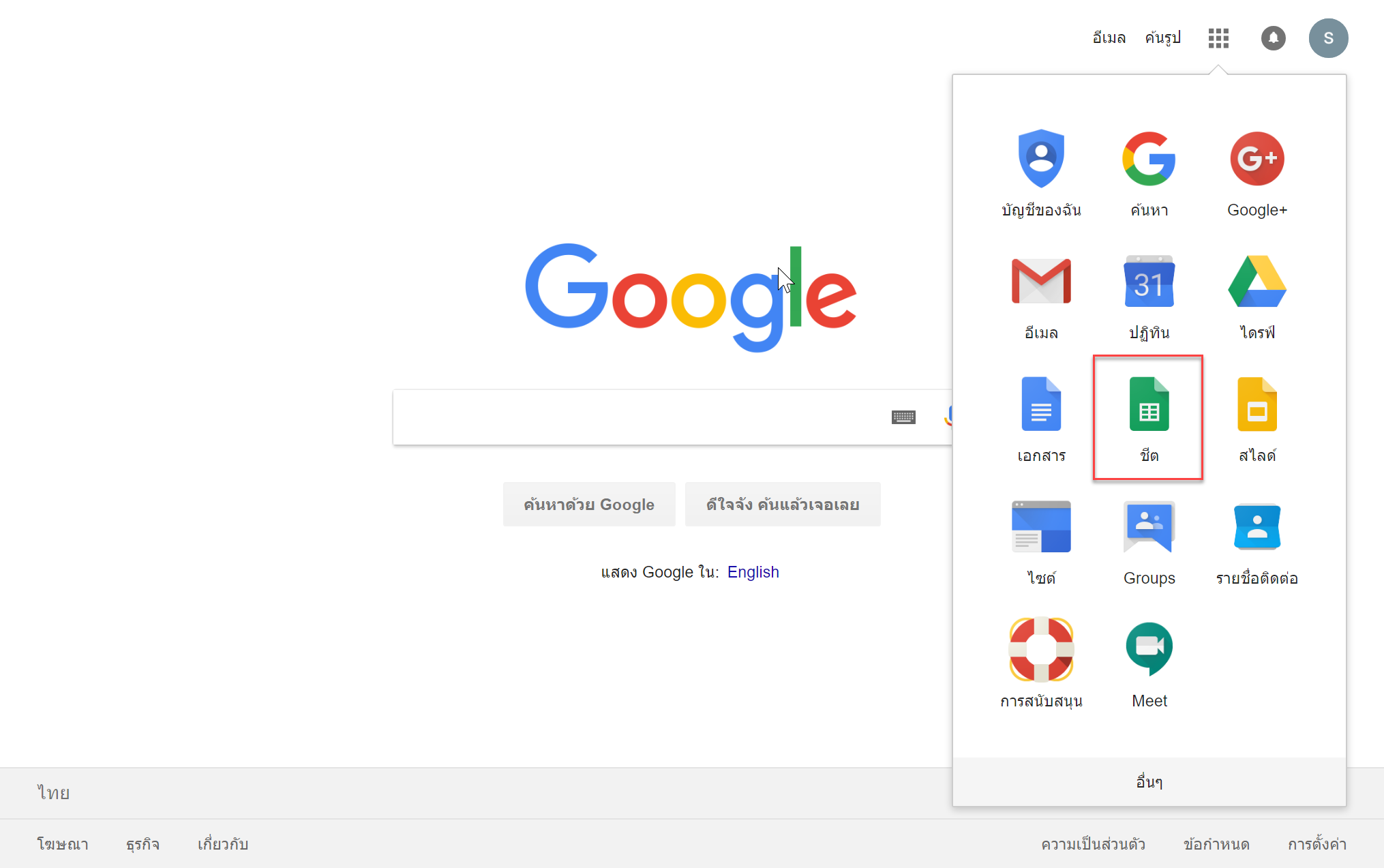 Google Sheet หรือ Spread sheet
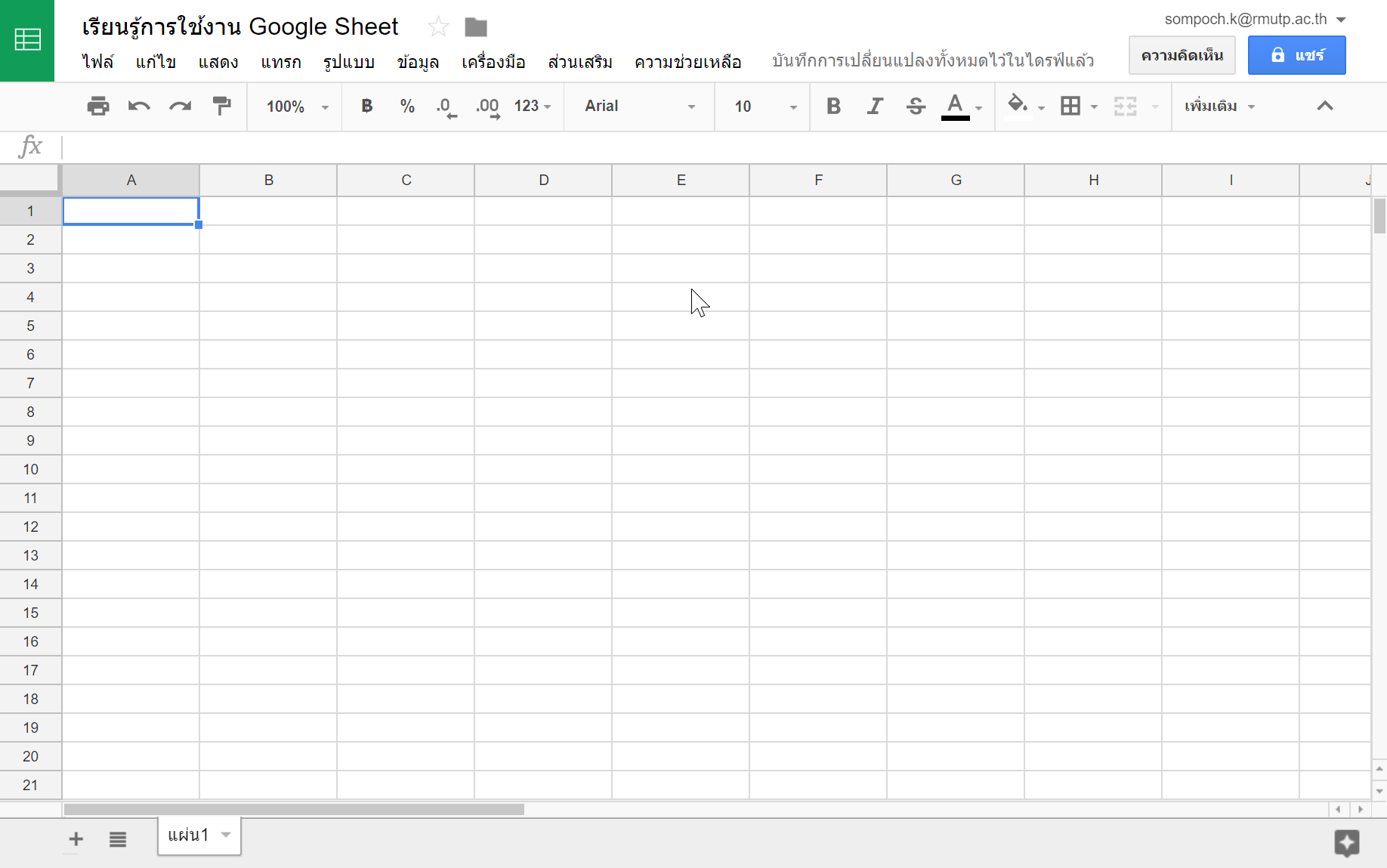 จะมีลักษณะที่เหมือน กับโปรแกรม Microsoft Excel โดยที่คุณสมบัติที่โดดเด่นคือการแชร์การทำงานร่วมกันแบบ Real Time โดยสามารถทำงานร่วมกันได้
Google Sheet หรือ Spread sheet
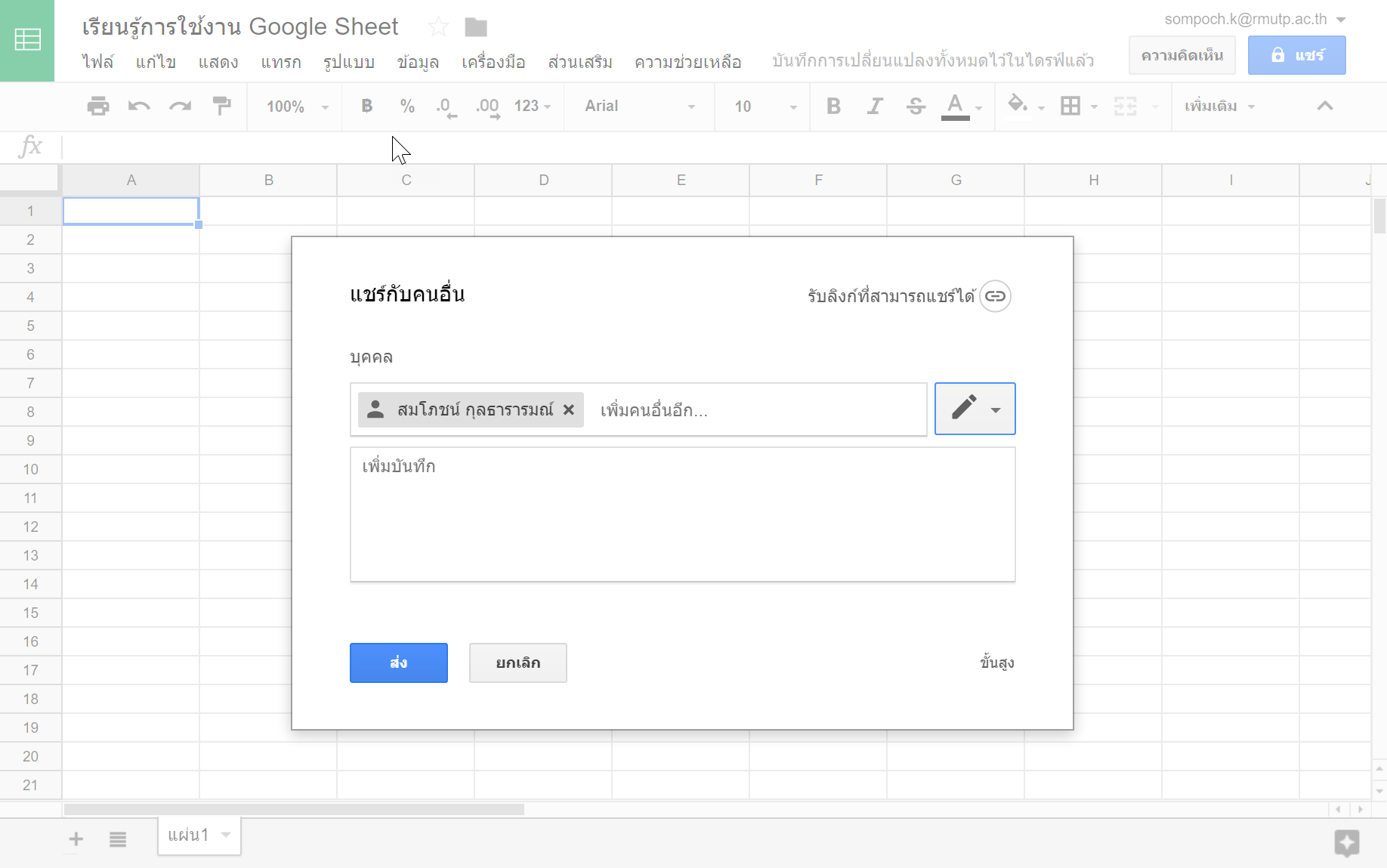 นอกจากนี้ยังสามารถนำไฟล์ จาก Microsoft Excel ขึ้นมาเพื่อใช้คุณสมบัติการทำงานร่วมกันได้ด้วยโดยการแชร์ การใช้งานร่วมกัน
การใส่สูตรคำนวณ countIf นับจำนวนครั้งที่ค่าใดๆ เกิดขึ้นเช่นต้องการทราบข้อมูลอายุของบุคลากรที่มีอายุน้อยกว่า 30 ว่ามีกี่คน
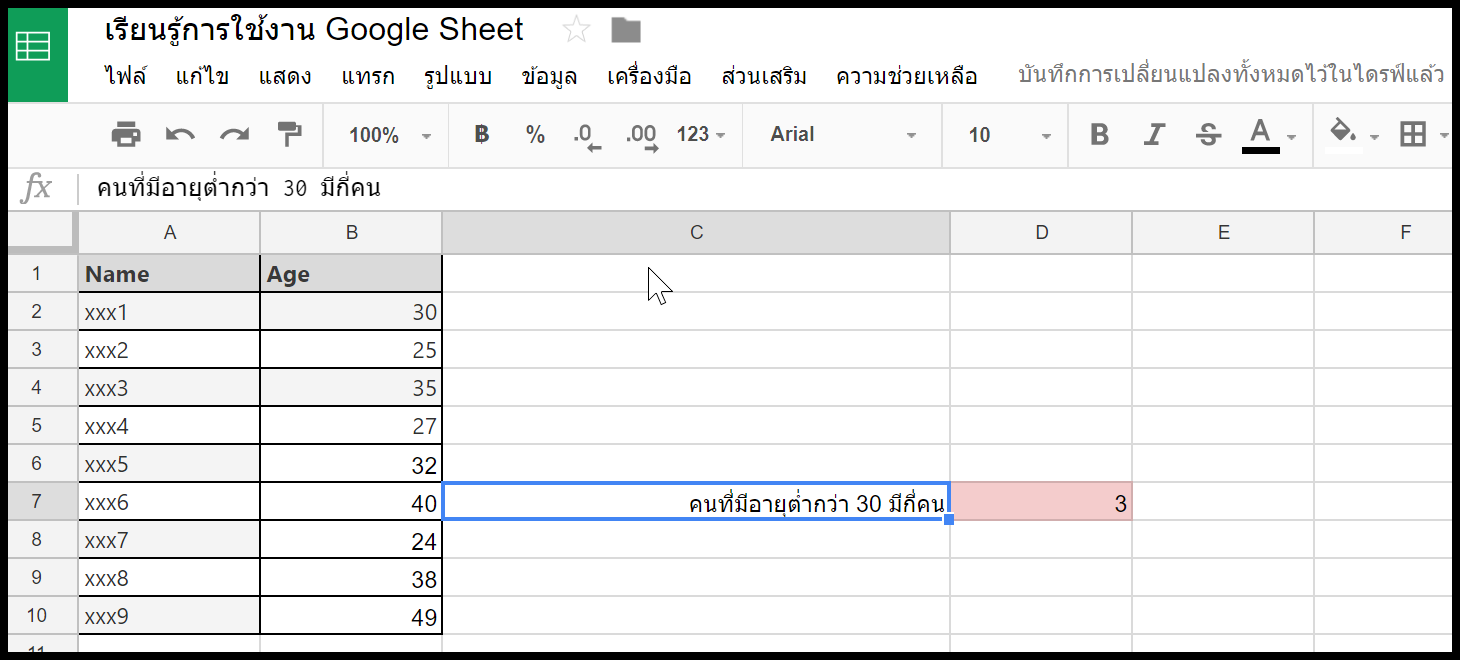 การใส่สูตรคำนวณ countIfS นับจำนวนครั้งที่ค่าใดๆ เกิดขึ้น และมีมากกว่าหนึ่งเงื่อนไข
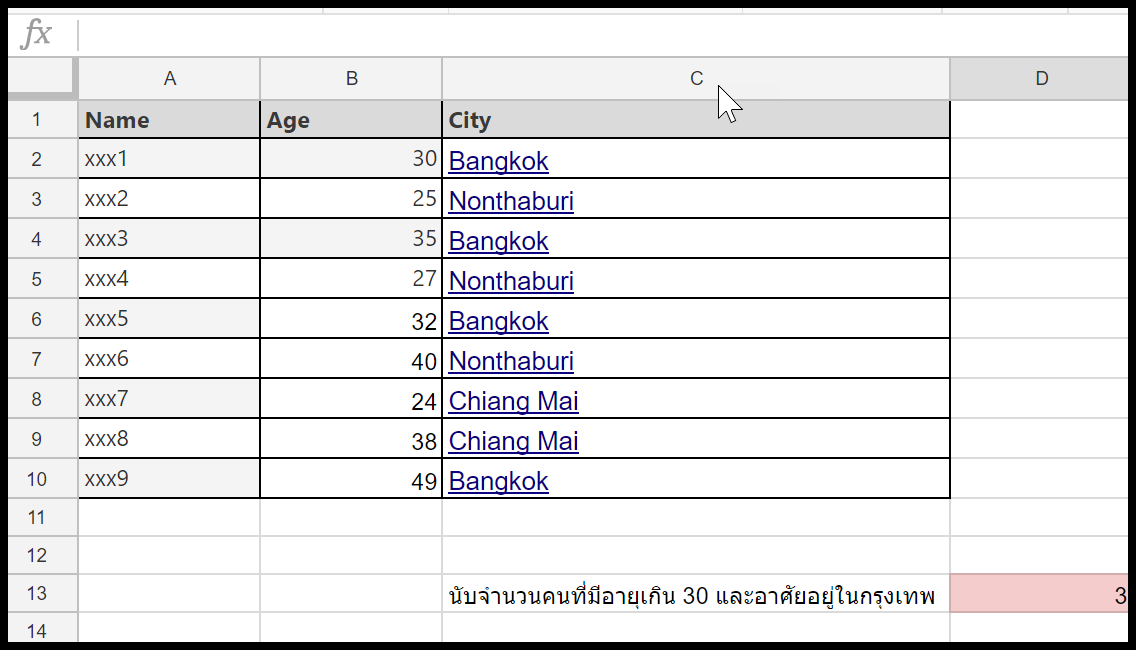 การแทรกแผนภูมิ เลือกแถวและคอลัมน์ที่ต้องการทำแผนภูมิก่อนแล้วเลือกแทรกหลังจากนั้นเลือกแผนภูมิระบบจะทำแผนภูมิให้อัตโนมัติ
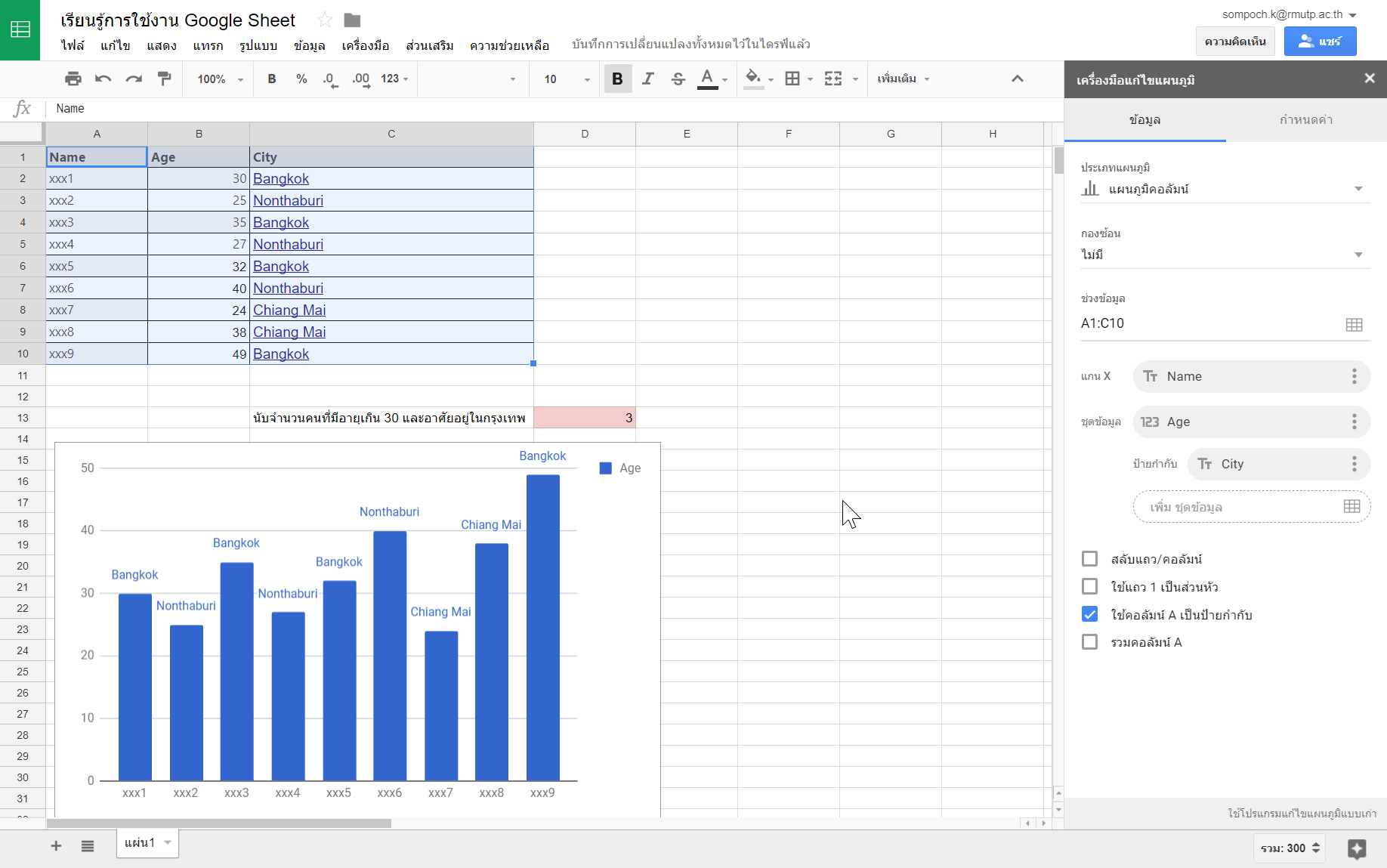 Google Calendar
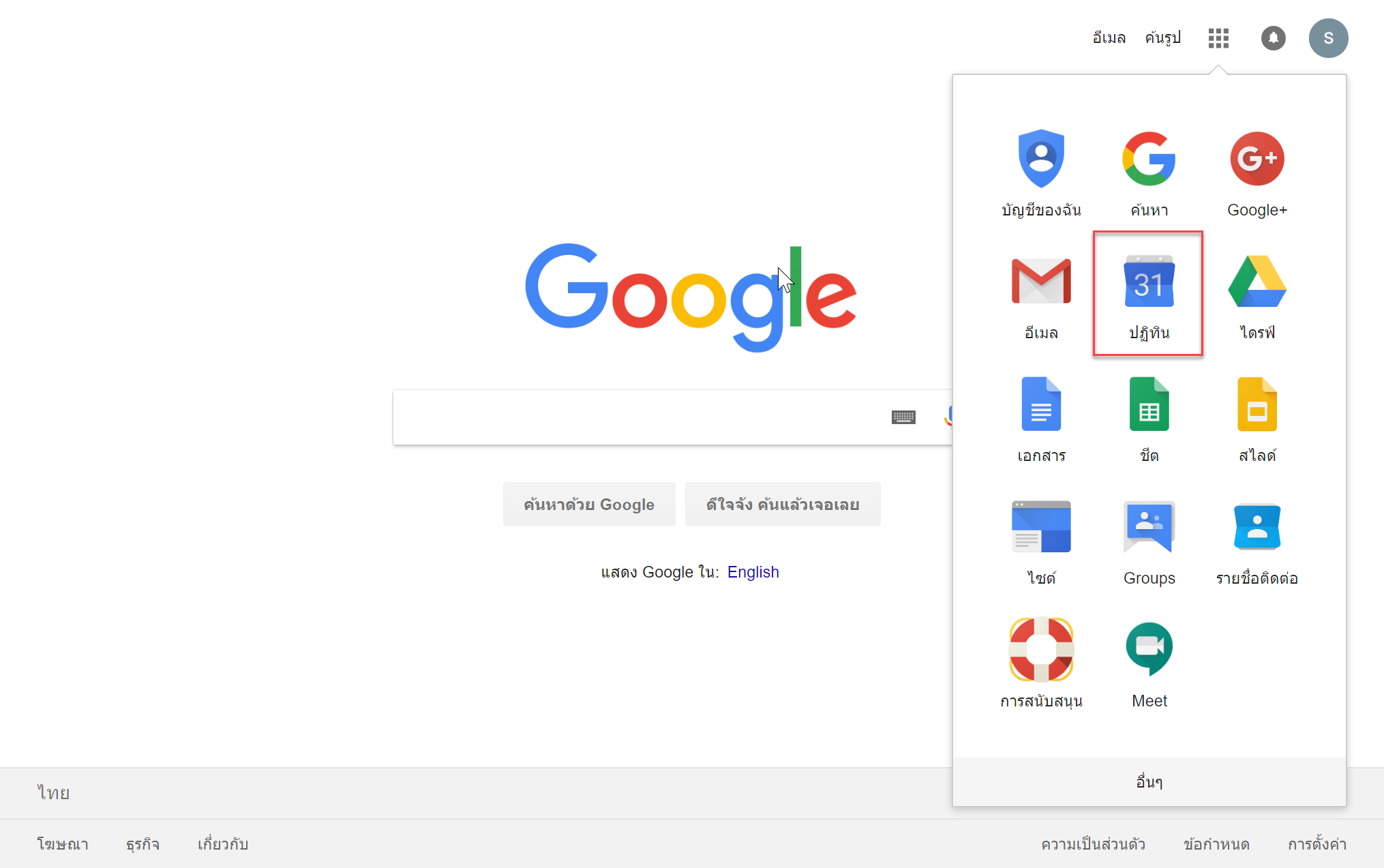 Google Calendar หรือ ปฏิทิน เราสามารถสร้างได้มากกว่า 1 ปฏิทิน และสามารถแชร์ปฏิทินให้กับบุคลอื่นได้ และสามารถแจ้งเตือน รายการได้ เมื่อใกล้ถึงวันและเวลาที่กำหนด โดยสามารถส่ง SMS แจ้งเตือน และแจงเตือนผ่านอีเมล สามารถเชิญประชุมได้
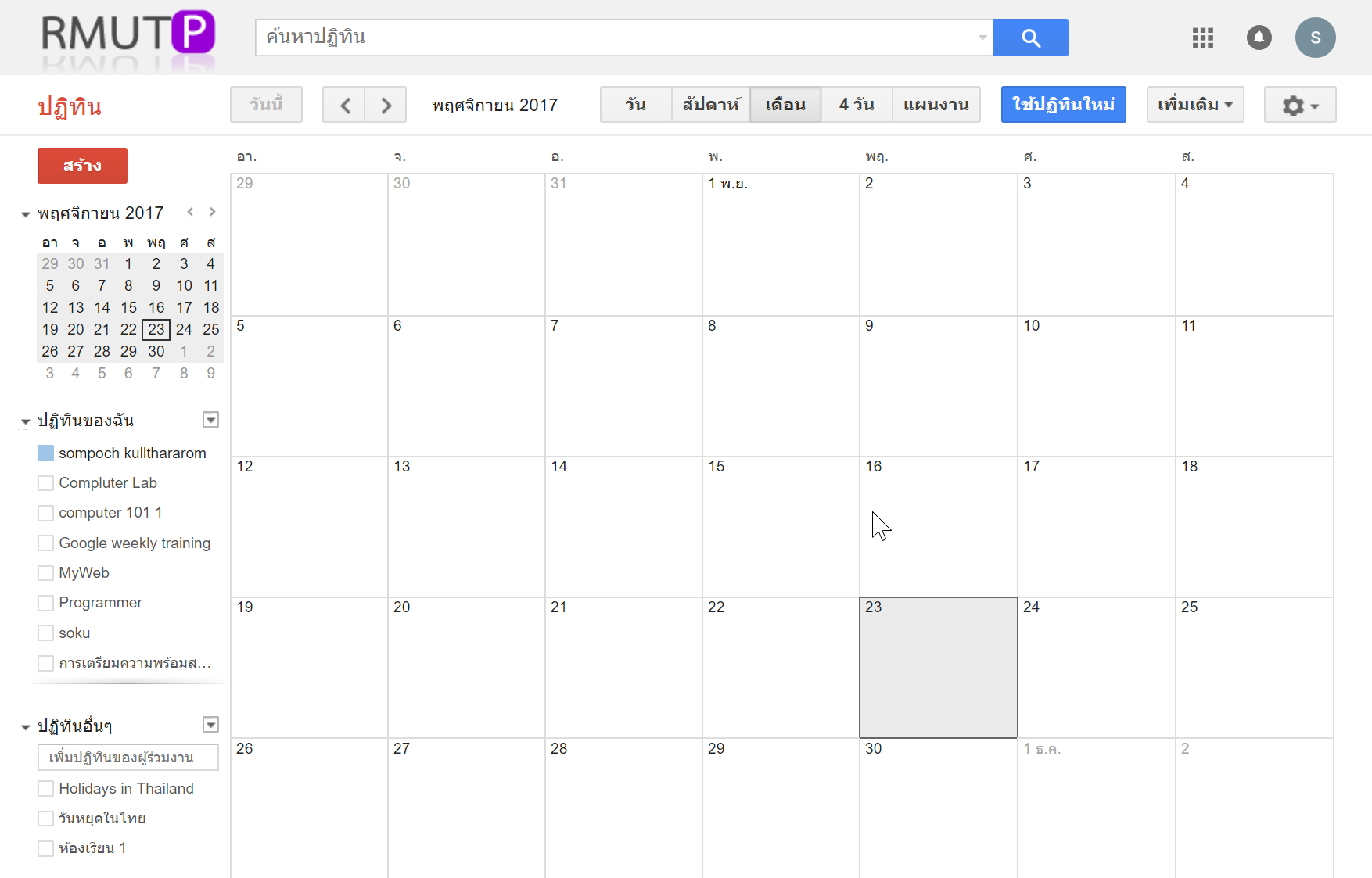 * เรียนรู้การใช้งานได้จาก http://google.rmutp.ac.th/?p=323